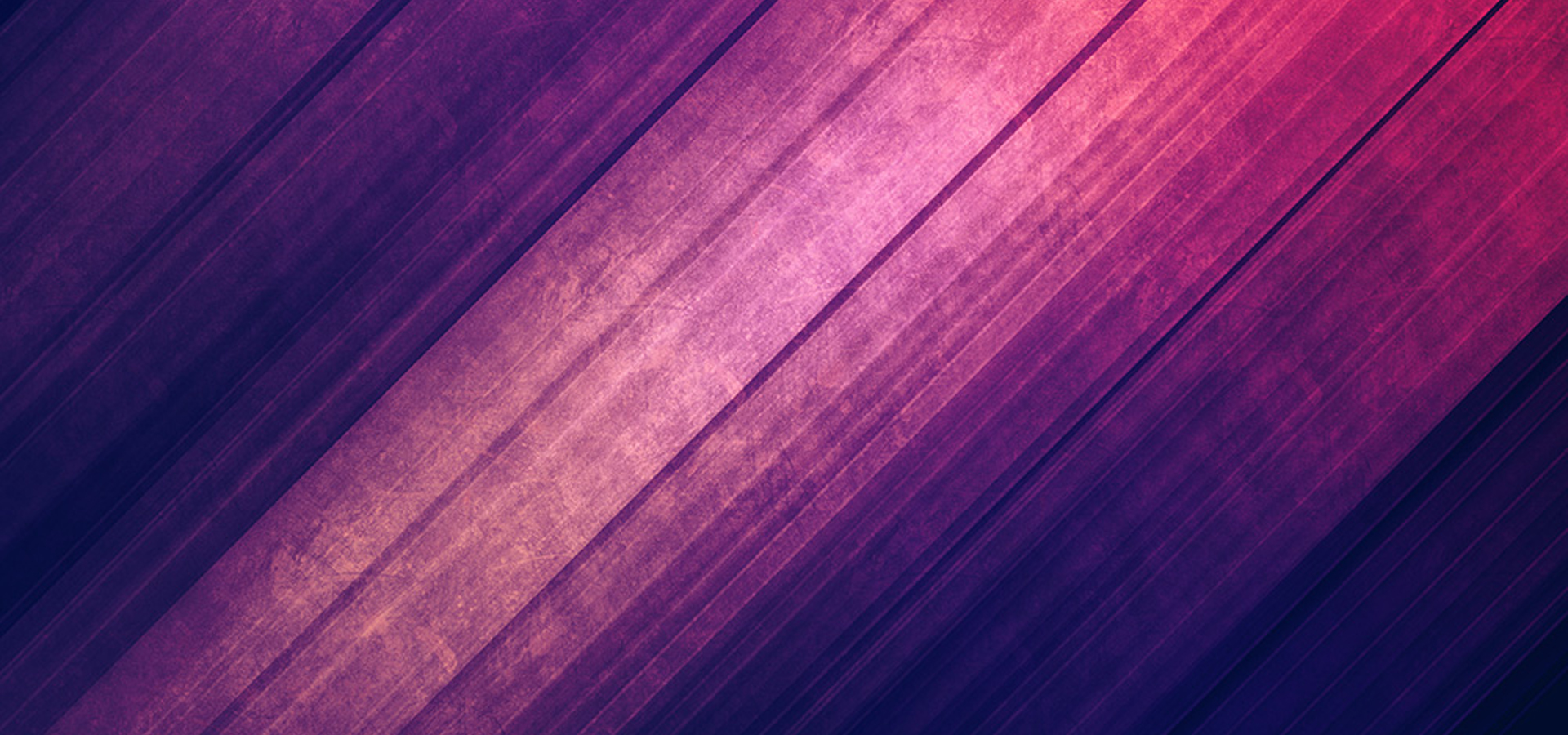 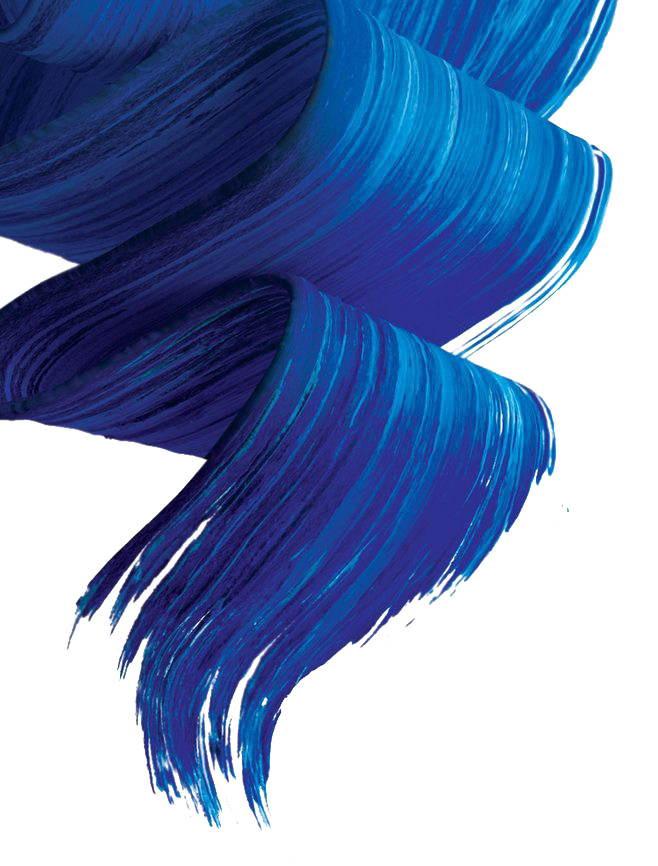 浓油彩商务PPT模板
请在此处添加具体内容，文字尽量言简意赅，简单描述即可，不必过于繁琐，注意版面的美观度，请在此处添加具体内容，文字尽量言简意赅，简单描述即可。
汇报人：xxx  时间：2021.x
2021
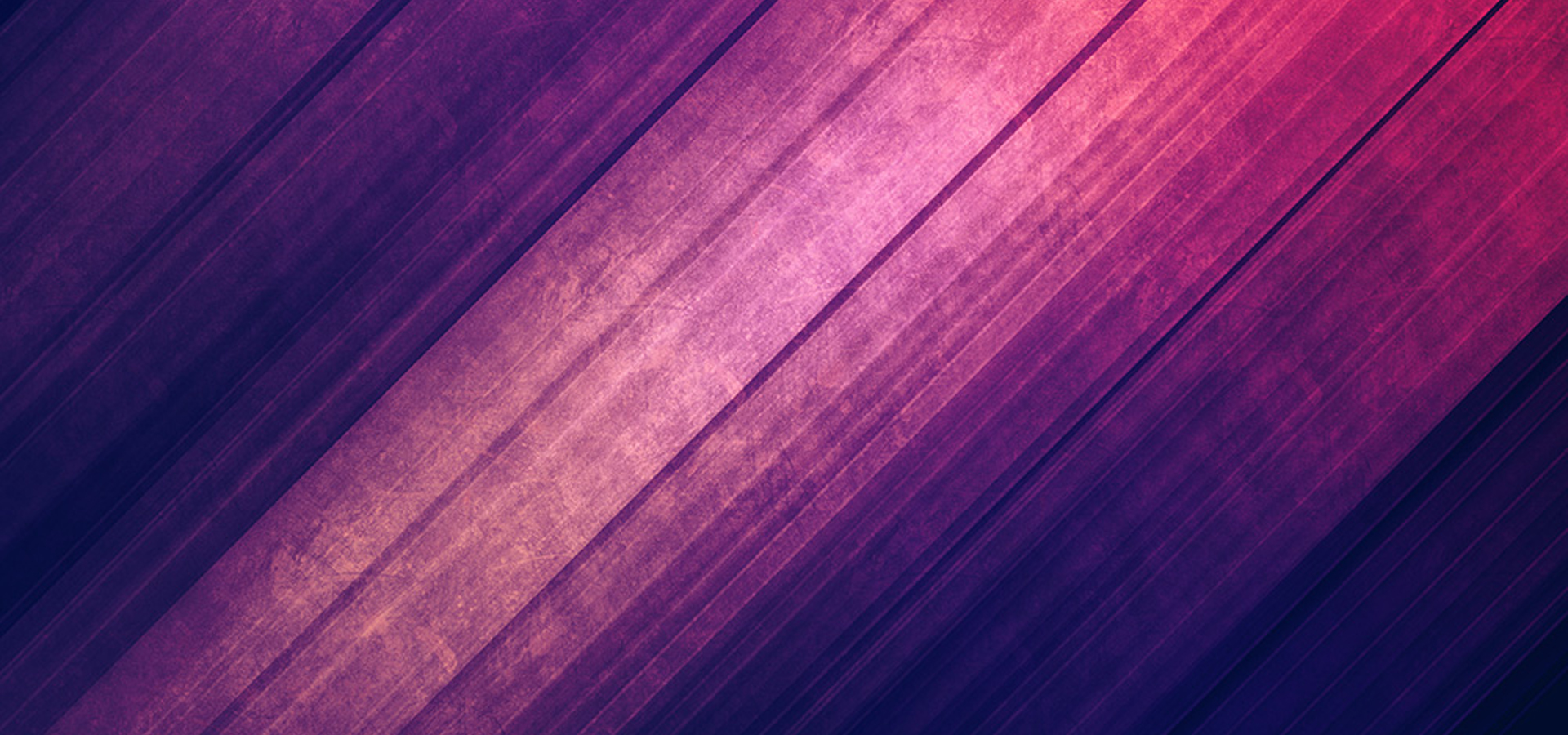 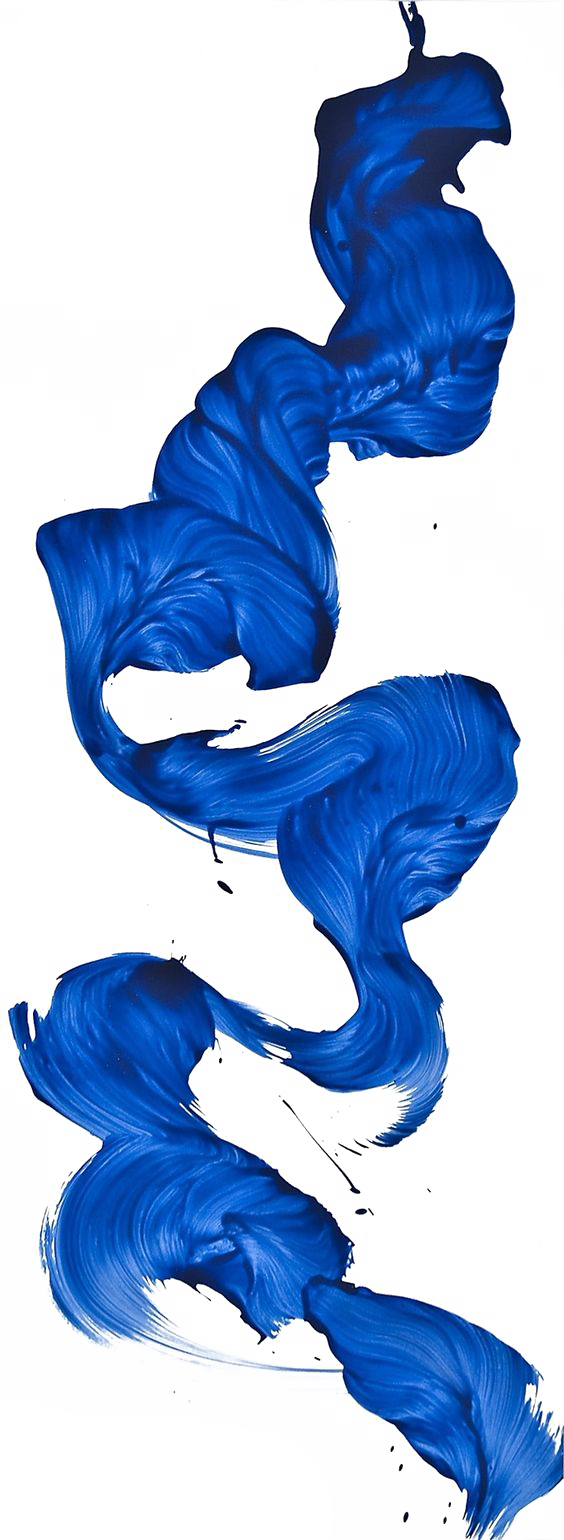 01
【 年度工作概述 】
目录
02
【 工作完成情况 】
CONTENTS
03
【 项目成果展示 】
04
【 明年工作计划 】
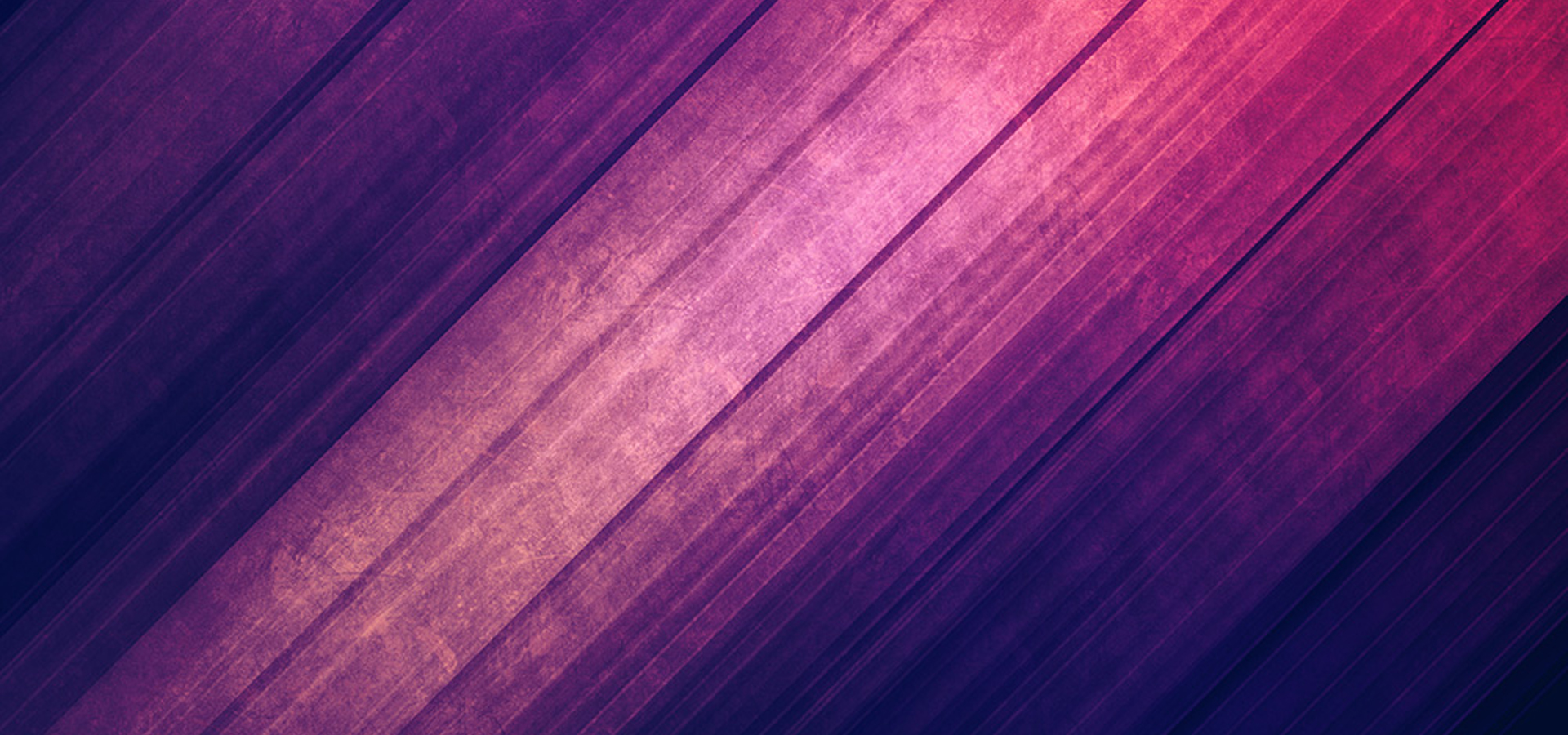 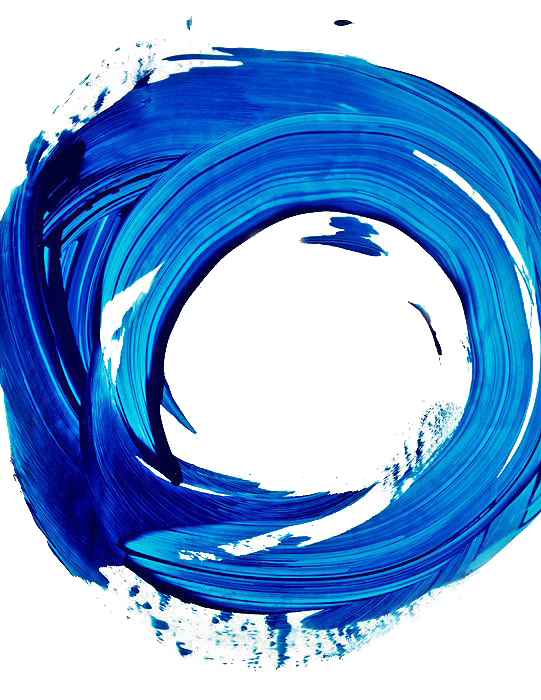 01
【 年度工作概述 】
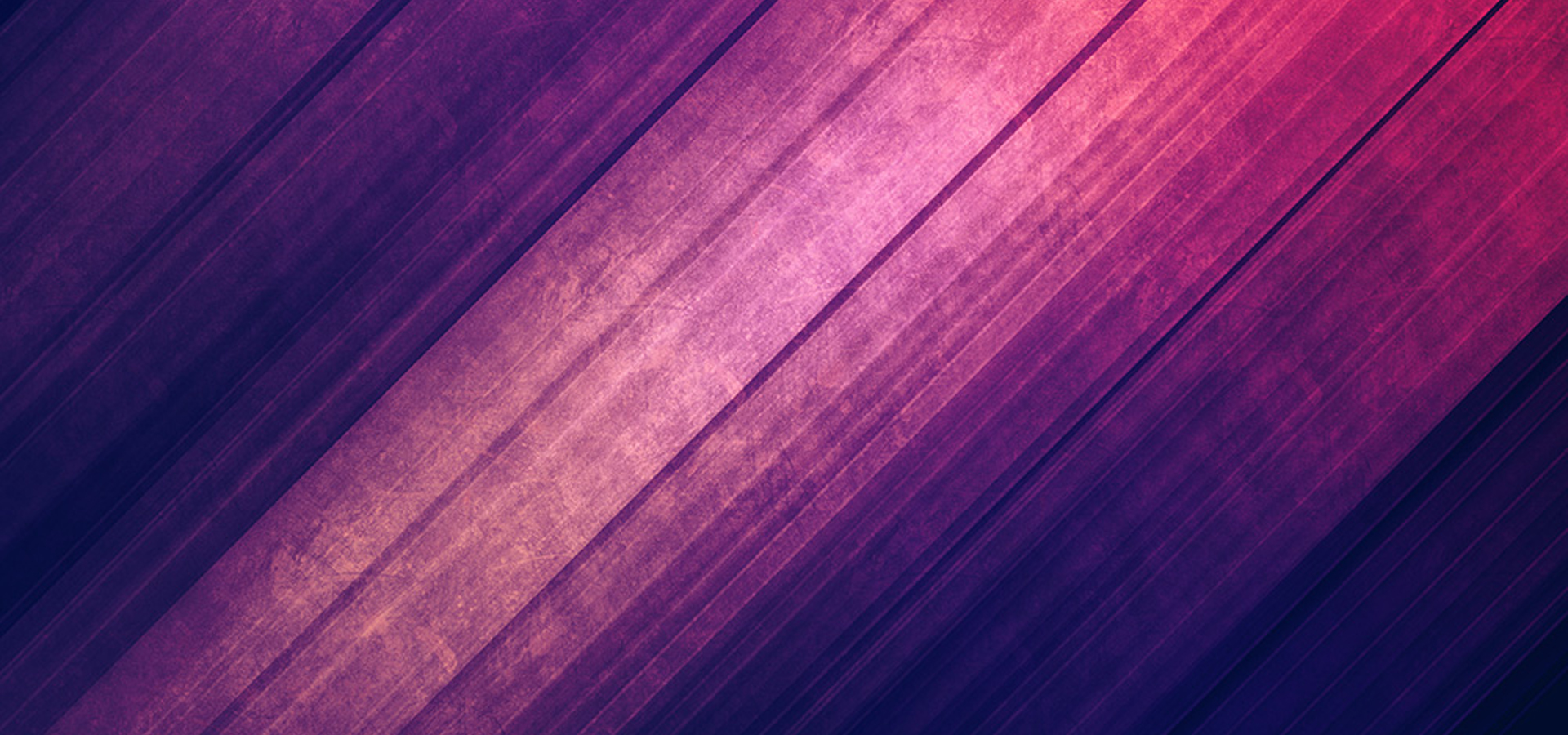 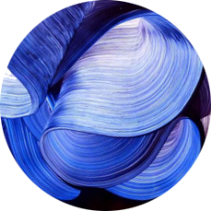 【 年度工作概述 】
01
A
请在此处添加标题
请在此处添加具体内容，文字尽量言简意赅，简单描述即可，不必过于繁琐，注意版面的美观度，请在此处添加具体内容，文字尽量言简意赅，简单描述即可。
请在此处添加具体内容，文字尽量言简意赅，简单描述即可，不必过于繁琐，注意版面的美观度。
请在此处添加具体内容，文字尽量言简意赅，简单描述即可，不必过于繁琐，注意版面的美观度，请在此处添加具体内容，文字尽量言简意赅，简单描述即可。
请在此处添加具体内容，文字尽量言简意赅，简单描述即可，不必过于繁琐，注意版面的美观度，请在此处添加具体内容，文字尽量言简意赅，简单描述即可。
请在此处添加具体内容，文字尽量言简意赅，简单描述即可，不必过于繁琐，注意版面的美观度，请在此处添加具体内容，文字尽量言简意赅，简单描述即可。
请在此处添加具体内容，文字尽量言简意赅，简单描述即可，不必过于繁琐，注意版面的美观度。
请在此处添加具体内容，文字尽量言简意赅，简单描述即可，不必过于繁琐，注意版面的美观度。
C
B
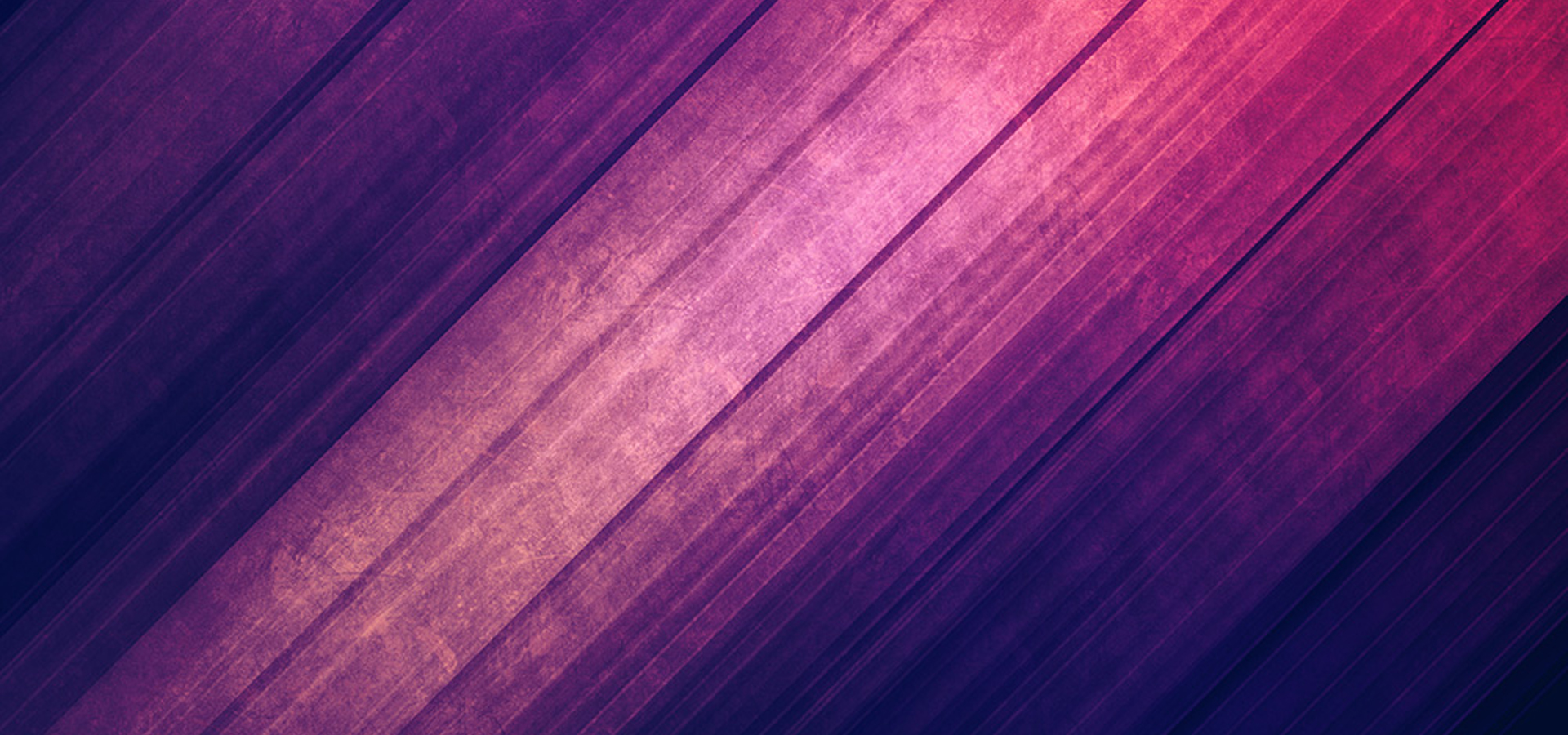 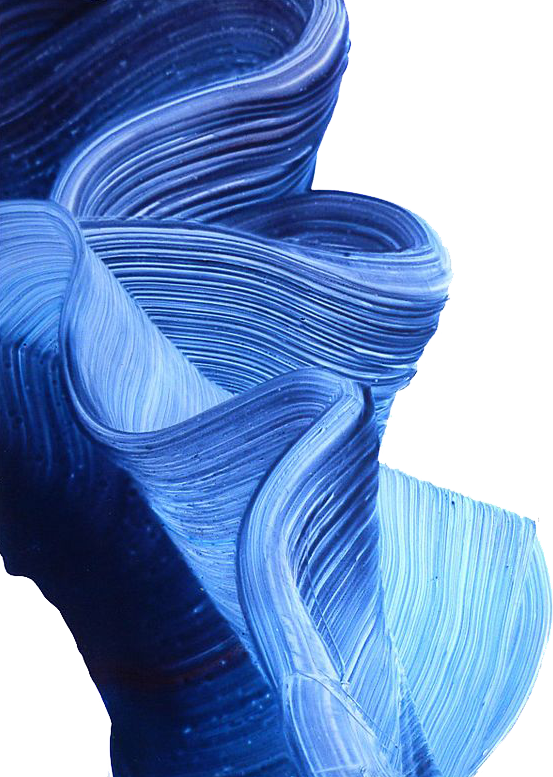 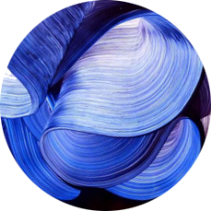 【 年度工作概述 】
01
8
7
4
6
5
1
3
2
请在此处添加具体内容，文字尽量言简意赅，简单描述即可，不必过于繁琐，注意版面的美观度，请在此处添加具体内容，文字尽量言简意赅，简单描述即可。
请在此处添加具体内容，文字尽量言简意赅，简单描述即可，不必过于繁琐，注意版面的美观度，请在此处添加具体内容，文字尽量言简意赅，简单描述即可。
请在此处添加具体内容，文字尽量言简意赅，简单描述即可，不必过于繁琐，注意版面的美观度，请在此处添加具体内容，文字尽量言简意赅，简单描述即可。
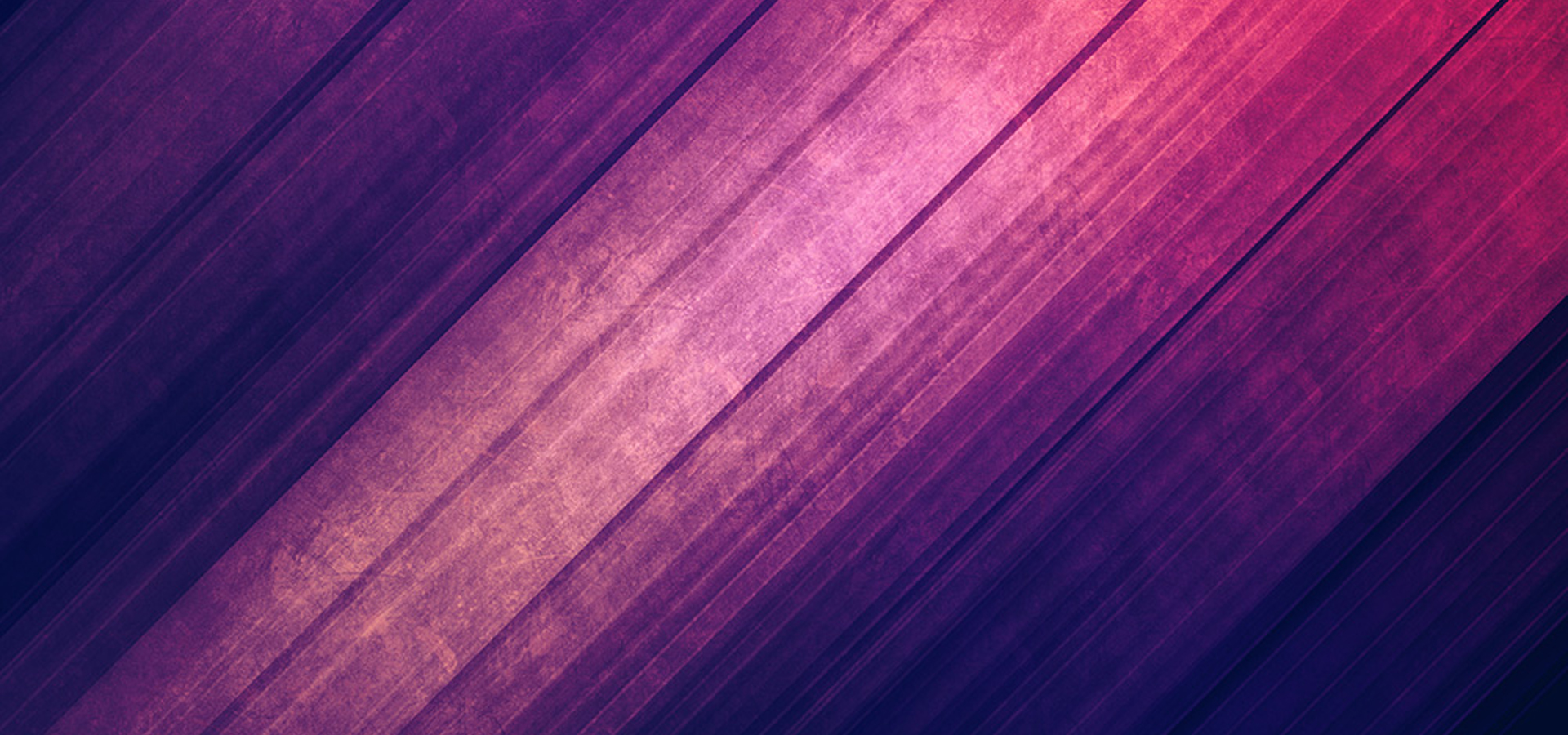 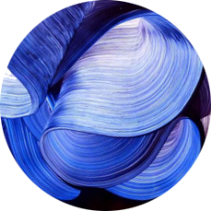 【 年度工作概述 】
01
点击添加标题
点击添加标题
点击添加标题
请在此处添加具体内容，文字尽量言简意赅，简单描述即可，不必过于繁琐，注意版面的美观度。
请在此处添加具体内容，文字尽量言简意赅，简单描述即可，不必过于繁琐，注意版面的美观度。
请在此处添加具体内容，文字尽量言简意赅，简单描述即可，不必过于繁琐，注意版面的美观度。
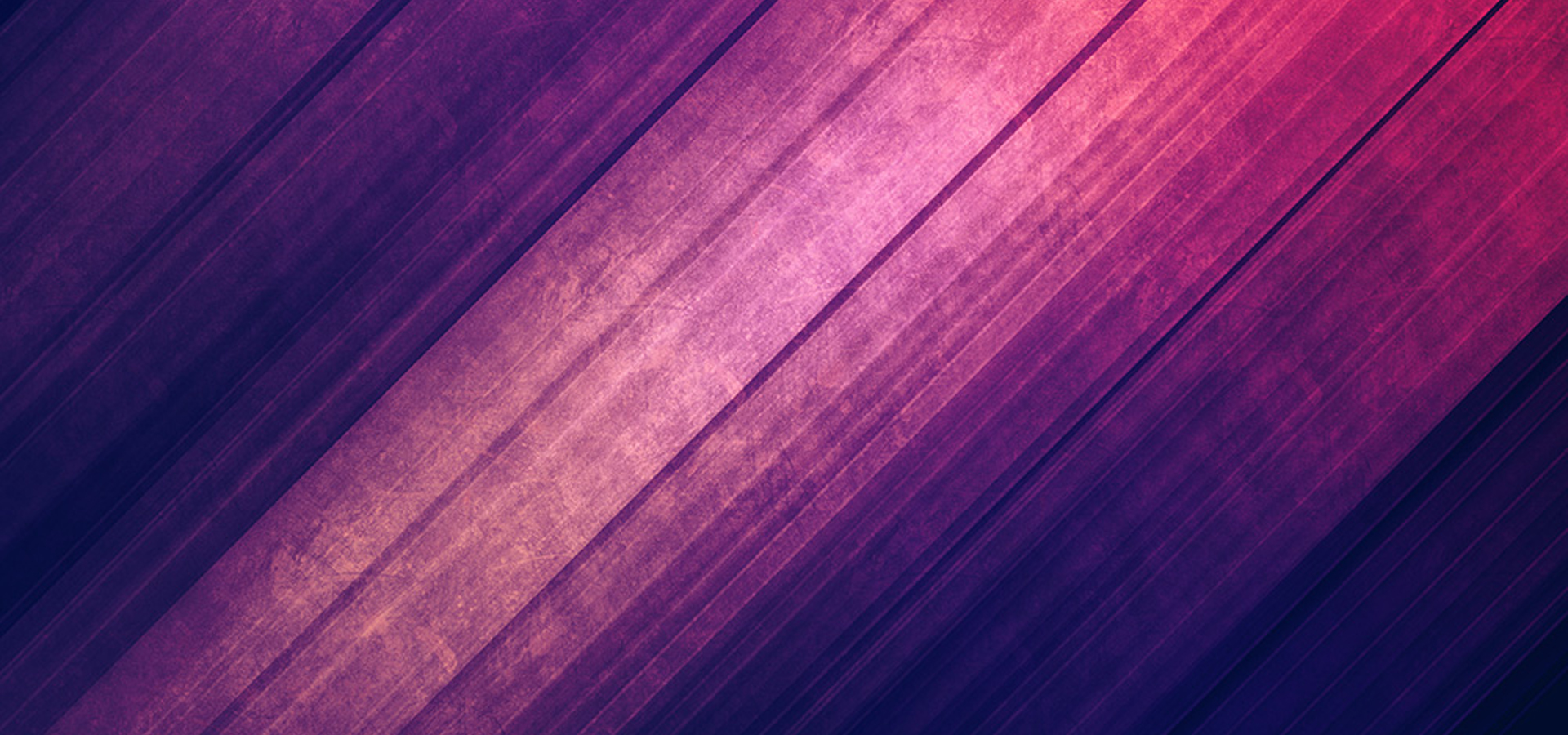 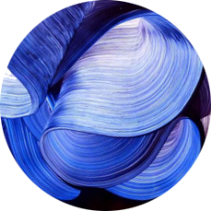 【 年度工作概述 】
01
输入标题
请在此处添加具体内容，文字尽量言简意赅，简单描述即可，不必过于繁琐，注意版面的美观度。
1
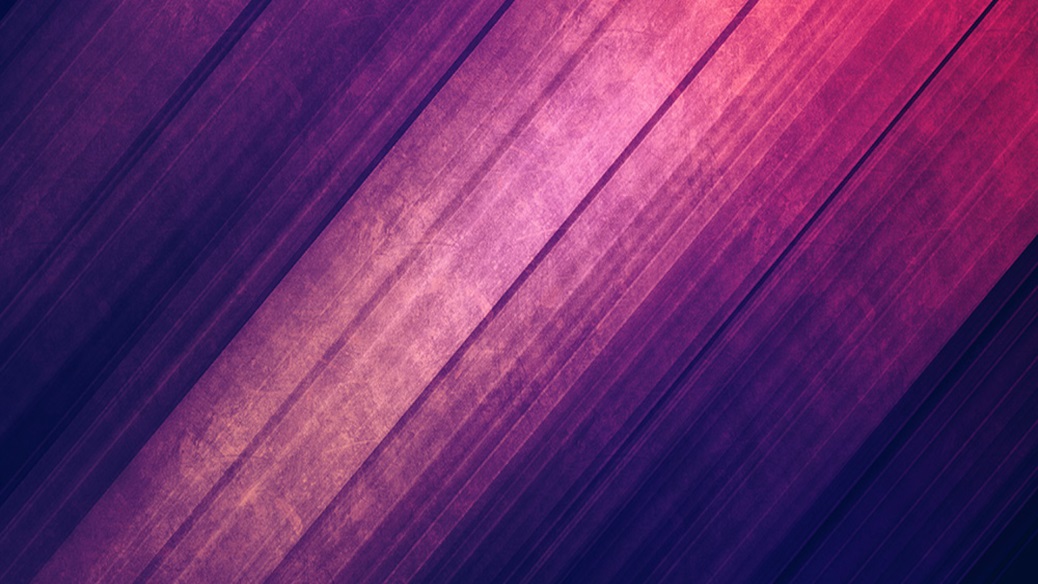 输入标题
请在此处添加具体内容，文字尽量言简意赅，简单描述即可，不必过于繁琐，注意版面的美观度。
2
输入标题
请在此处添加具体内容，文字尽量言简意赅，简单描述即可，不必过于繁琐，注意版面的美观度。
3
输入标题
请在此处添加具体内容，文字尽量言简意赅，简单描述即可，不必过于繁琐，注意版面的美观度。
4
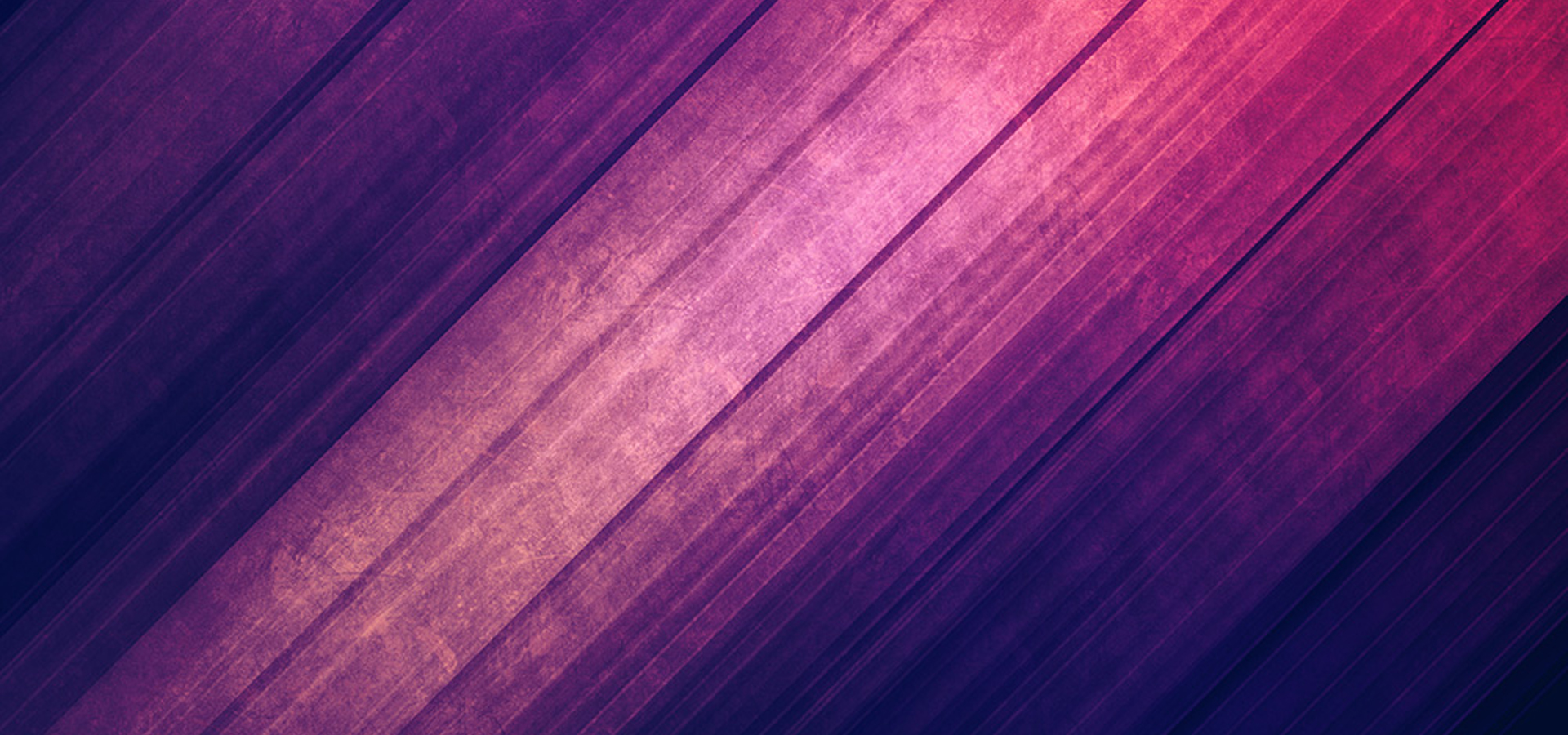 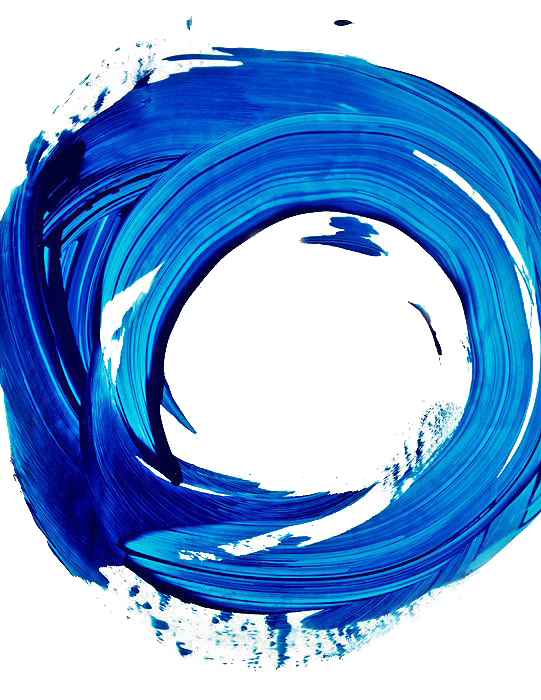 02
【工作完成情况】
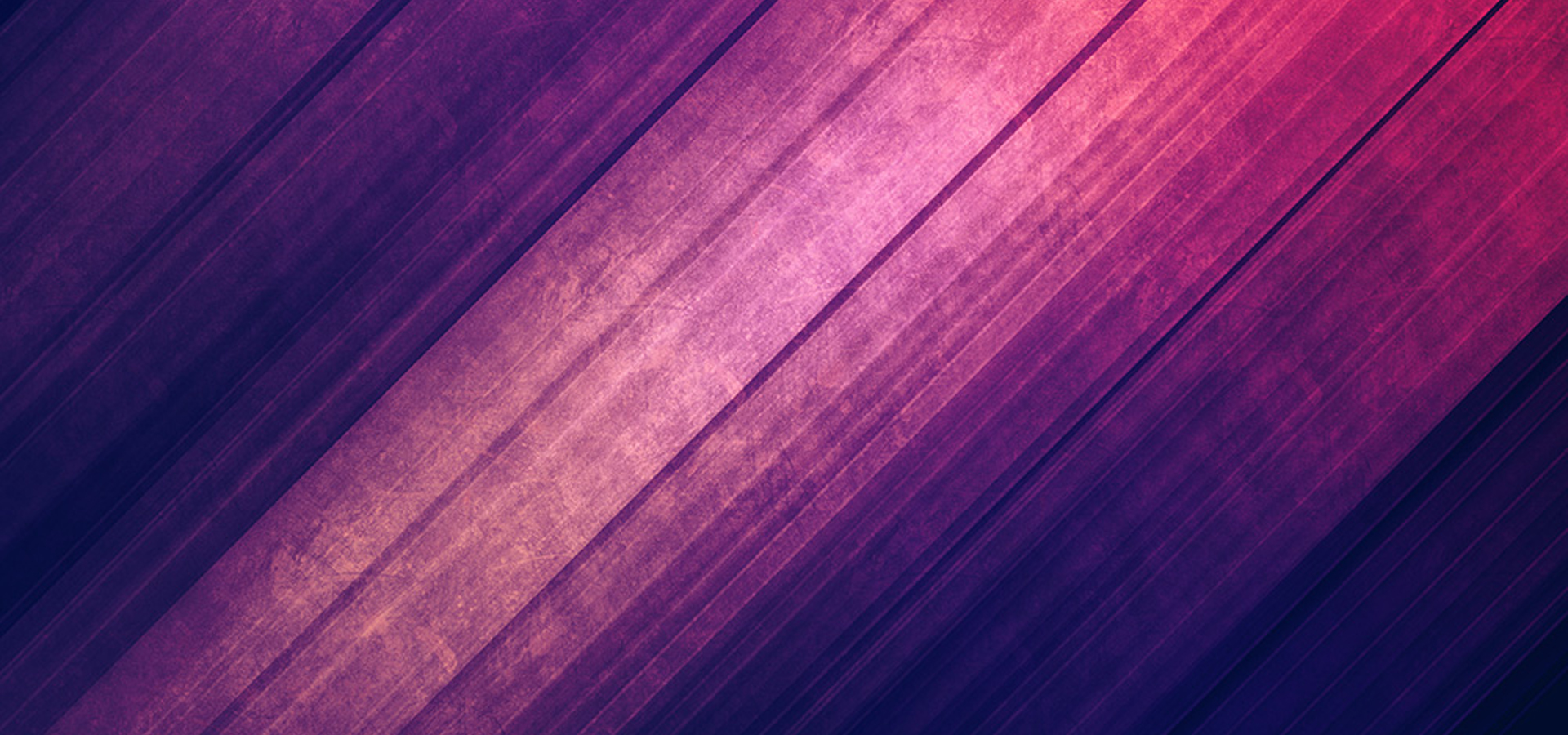 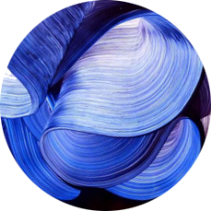 【工作完成情况】
02
请在此处添加具体内容，文字尽量言简意赅，简单描述即可。
请在此处添加具体内容，文字尽量言简意赅，简单描述即可。
请在此处添加具体内容，文字尽量言简意赅，简单描述即可。
请在此处添加具体内容，文字尽量言简意赅，简单描述即可。
1
2
3
4
请在此处添加具体内容，文字尽量言简意赅，简单描述即可。
请在此处添加具体内容，文字尽量言简意赅，简单描述即可。
请在此处添加具体内容，文字尽量言简意赅，简单描述即可。
请在此处添加具体内容，文字尽量言简意赅，简单描述即可。
5
6
7
8
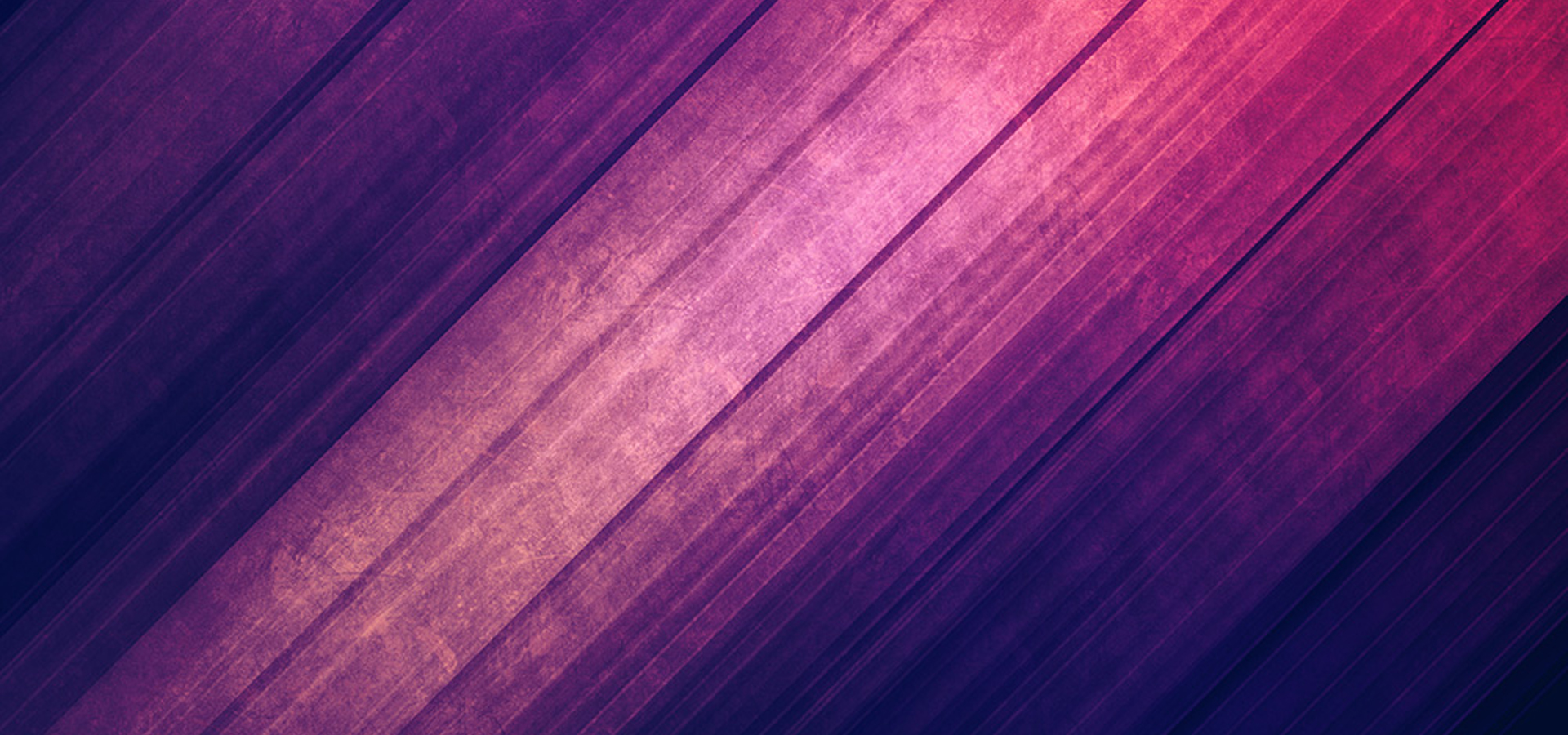 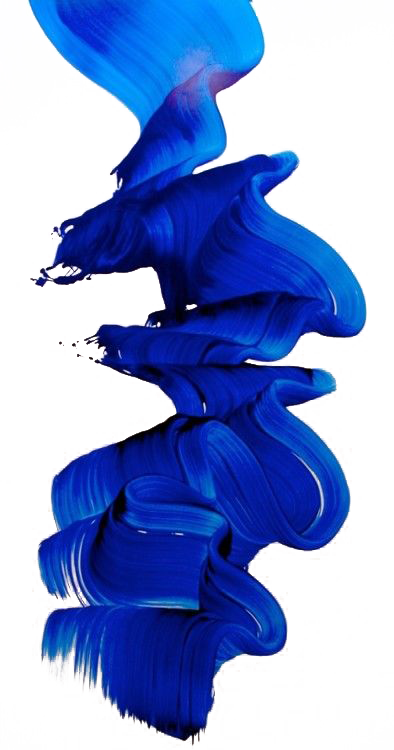 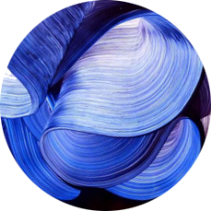 【工作完成情况】
02
标题文本预设
标题文本预设
标题文本预设
标题文本预设
标题文本预设
标题文本预设
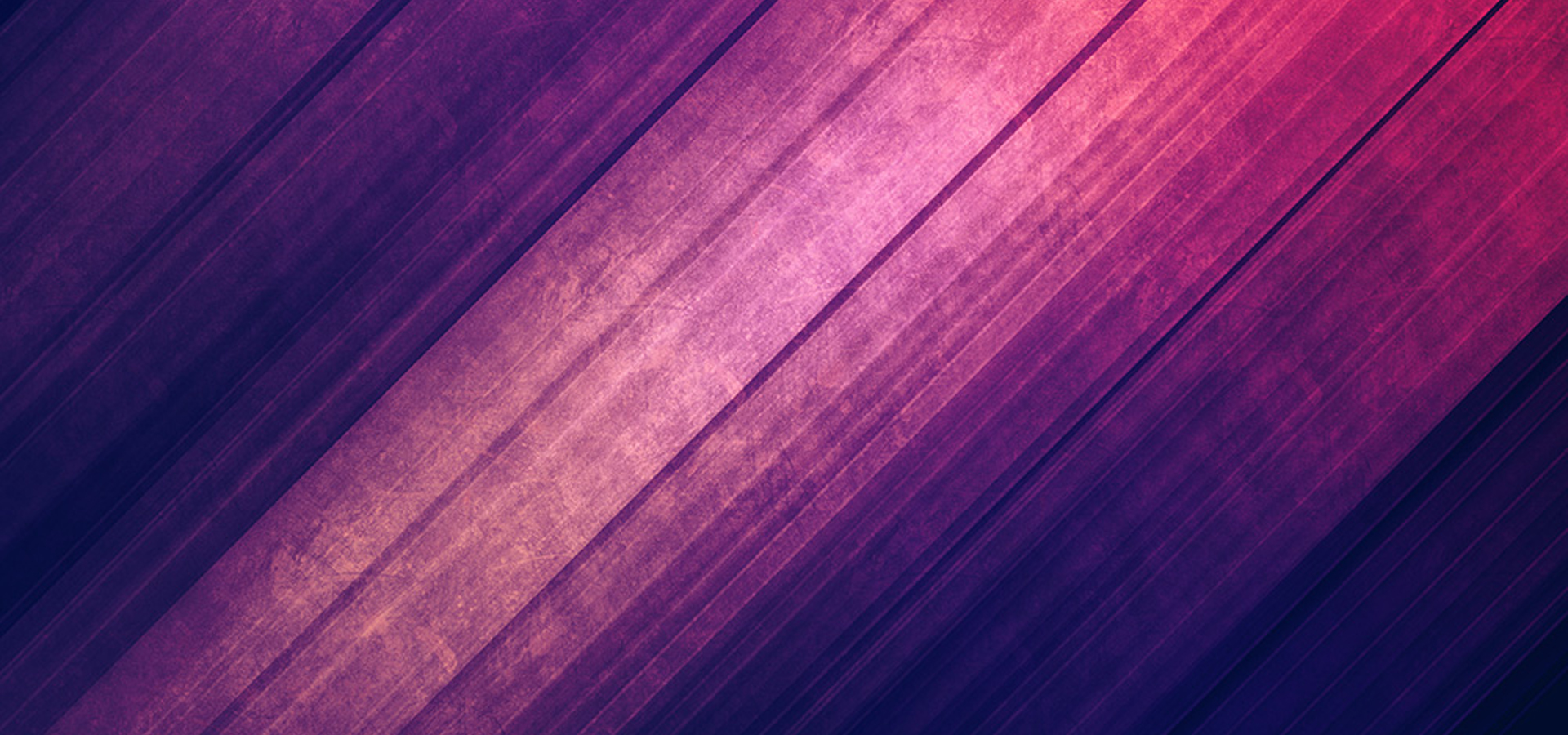 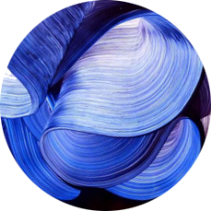 【工作完成情况】
02
输入标题
输入标题
请在此处添加具体内容，文字尽量言简意赅，简单描述即可，不必过于繁琐，注意版面的美观度。
请在此处添加具体内容，文字尽量言简意赅，简单描述即可，不必过于繁琐，注意版面的美观度。
输入标题
输入标题
请在此处添加具体内容，文字尽量言简意赅，简单描述即可，不必过于繁琐，注意版面的美观度。
请在此处添加具体内容，文字尽量言简意赅，简单描述即可，不必过于繁琐，注意版面的美观度。
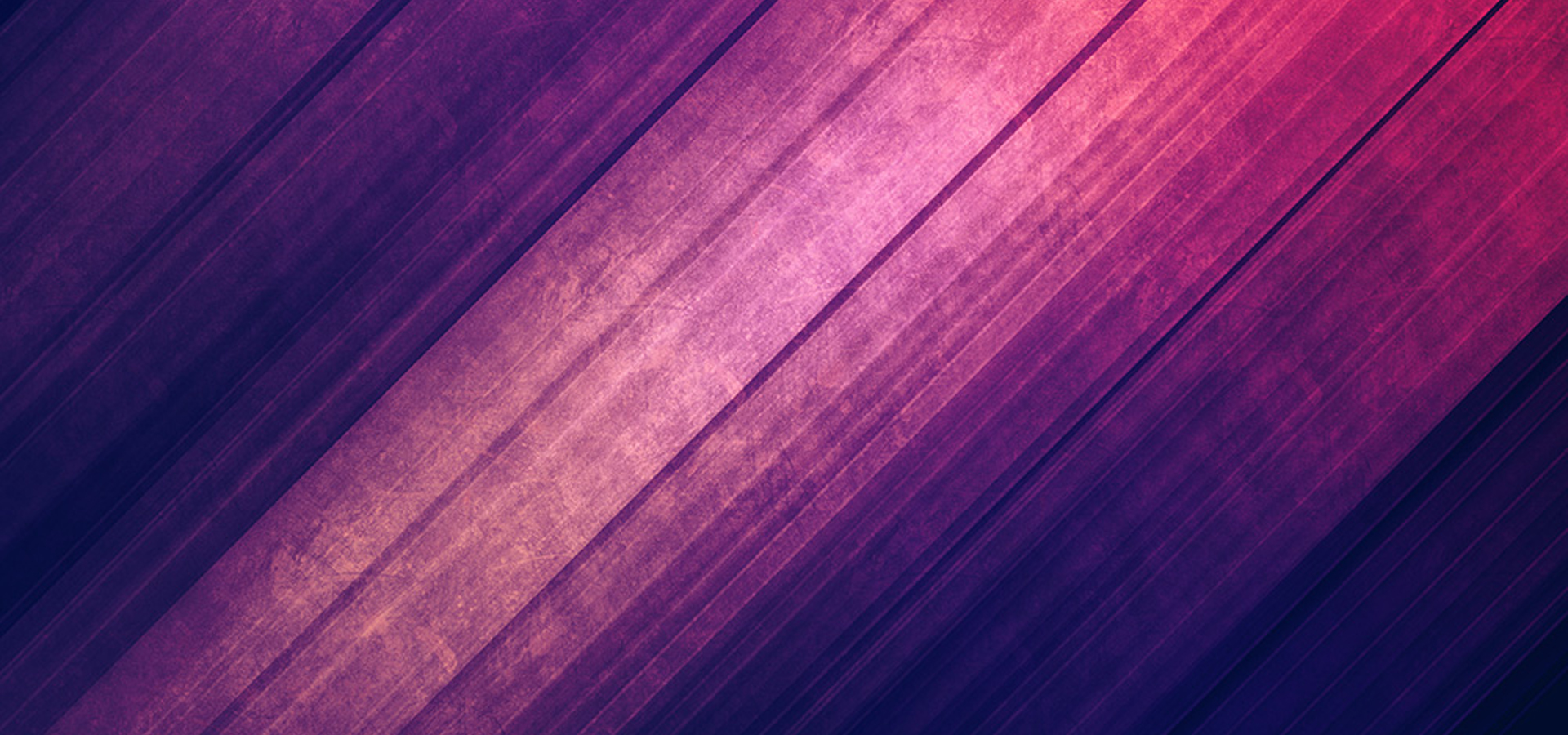 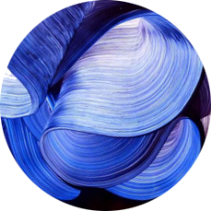 【工作完成情况】
02
请替换文字内容
请替换文字内容
请替换文字内容
请替换文字内容
请在此处添加具体内容，文字尽量言简意赅，简单描述即可，不必过于繁琐，注意版面的美观度。
请在此处添加具体内容，文字尽量言简意赅，简单描述即可，不必过于繁琐，注意版面的美观度。
请在此处添加具体内容，文字尽量言简意赅，简单描述即可，不必过于繁琐，注意版面的美观度。
请在此处添加具体内容，文字尽量言简意赅，简单描述即可，不必过于繁琐，注意版面的美观度。
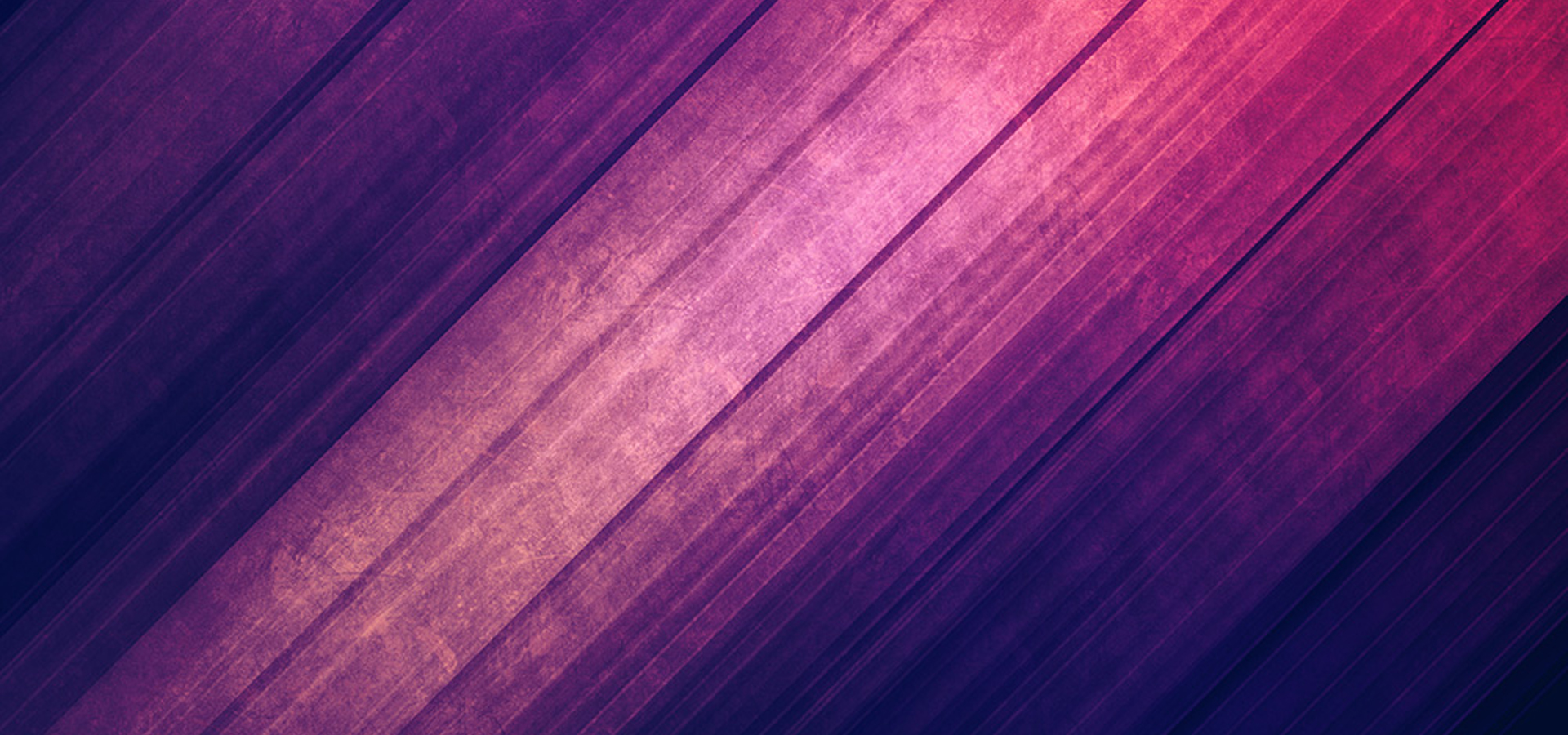 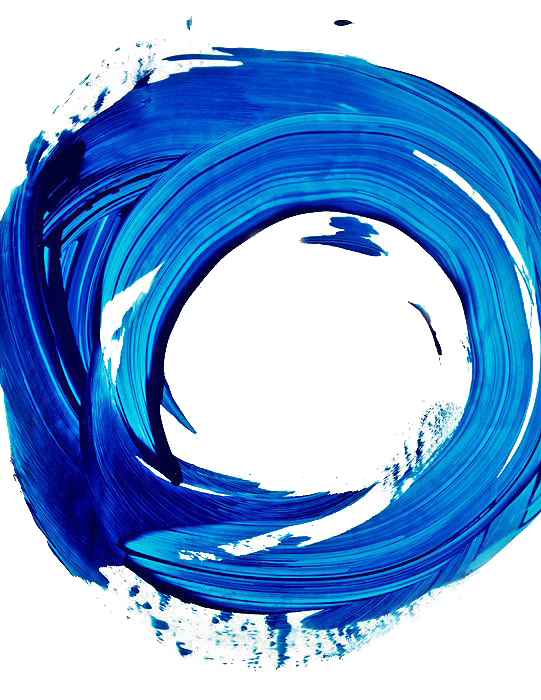 03
【项目成果展示】
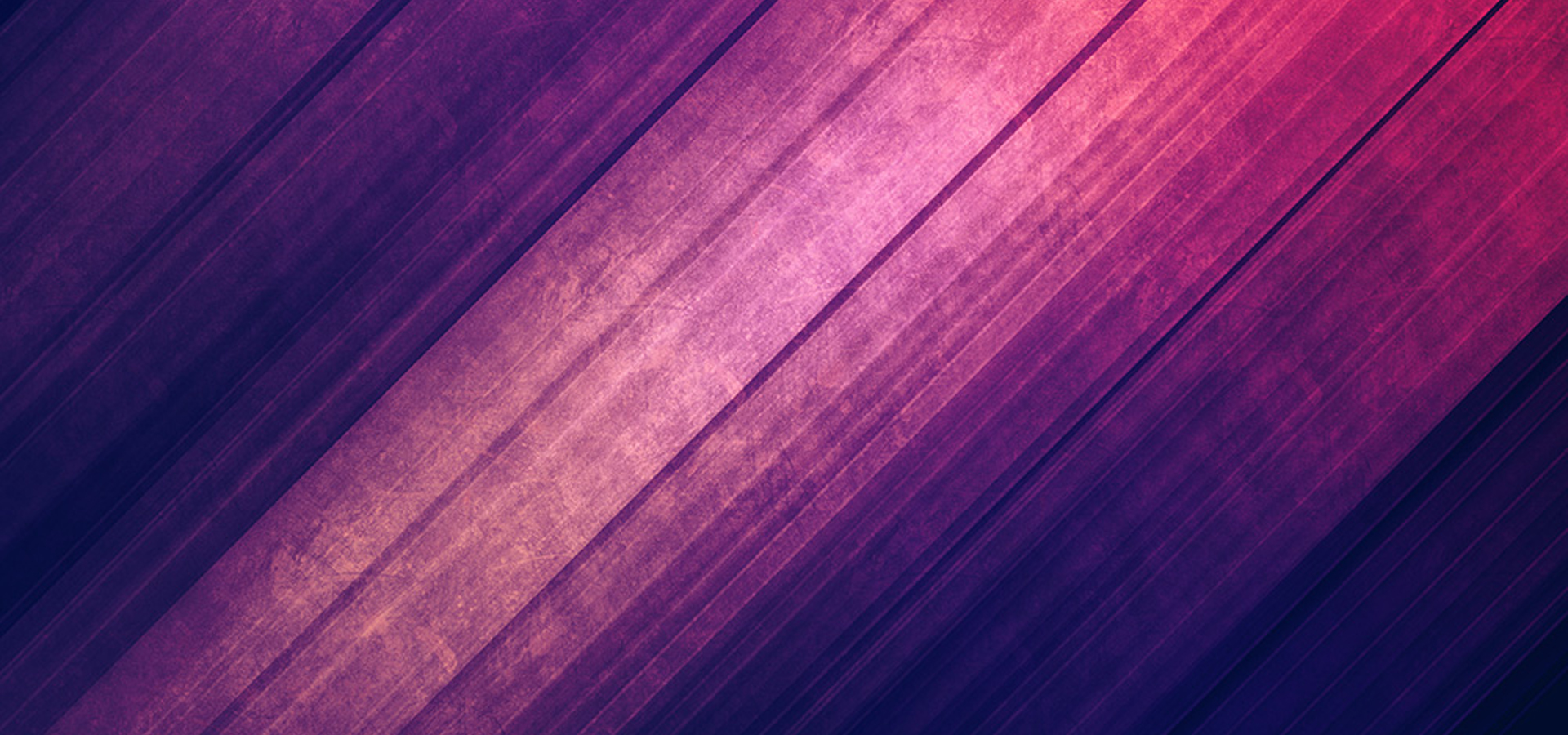 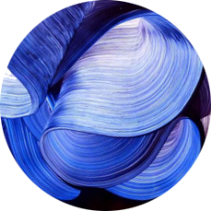 【项目成果展示】
03
02
01
输入此处标题
请在此处添加具体内容，文字尽量言简意赅，简单描述即可，不必过于繁琐，注意版面的美观度。
输入此处标题
请在此处添加具体内容，文字尽量言简意赅，简单描述即可，不必过于繁琐，注意版面的美观度。
05
03
输入此处标题
请在此处添加具体内容，文字尽量言简意赅，简单描述即可，不必过于繁琐，注意版面的美观度。
输入此处标题
请在此处添加具体内容，文字尽量言简意赅，简单描述即可，不必过于繁琐，注意版面的美观度。
04
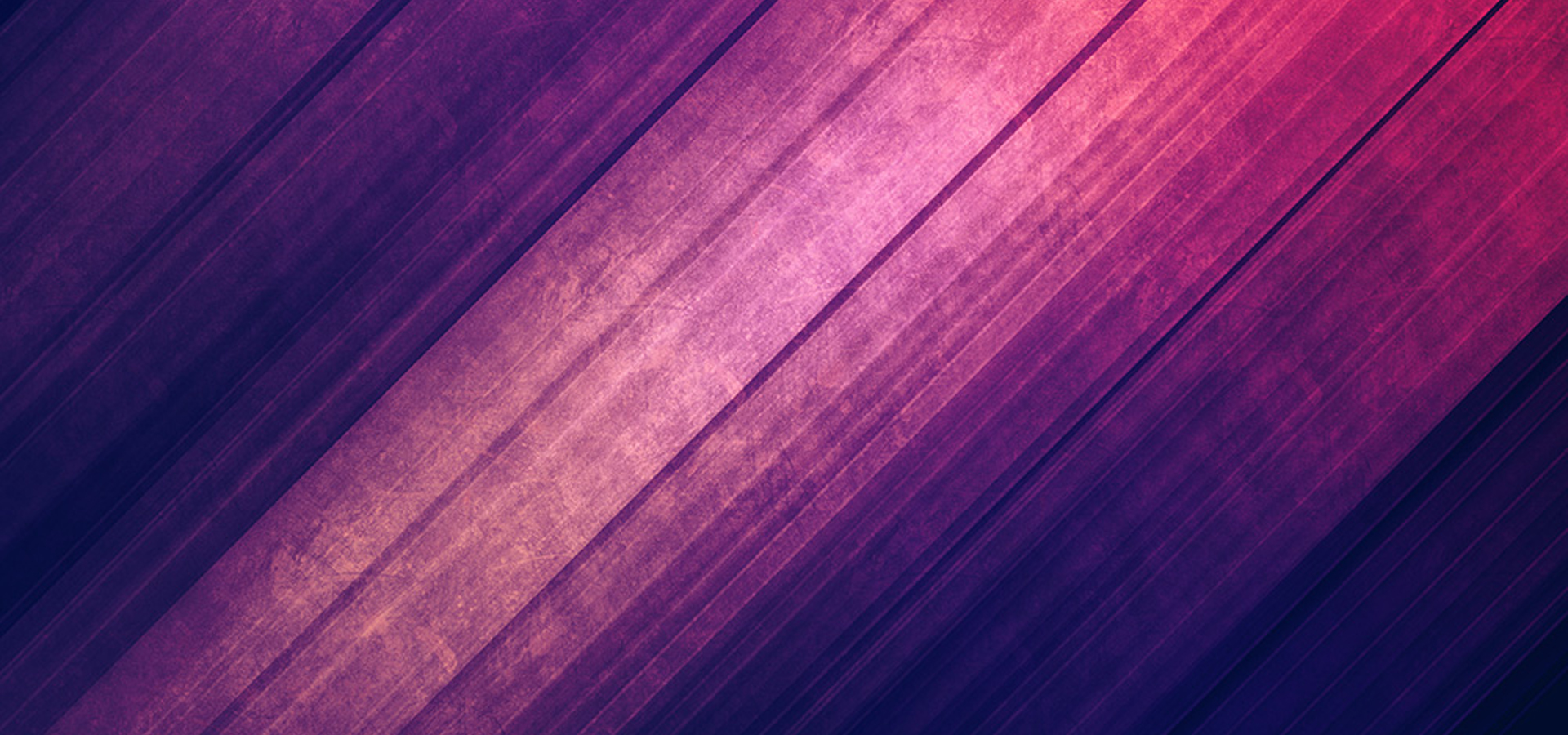 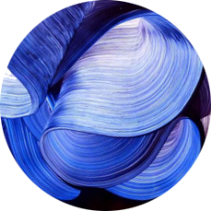 【项目成果展示】
03
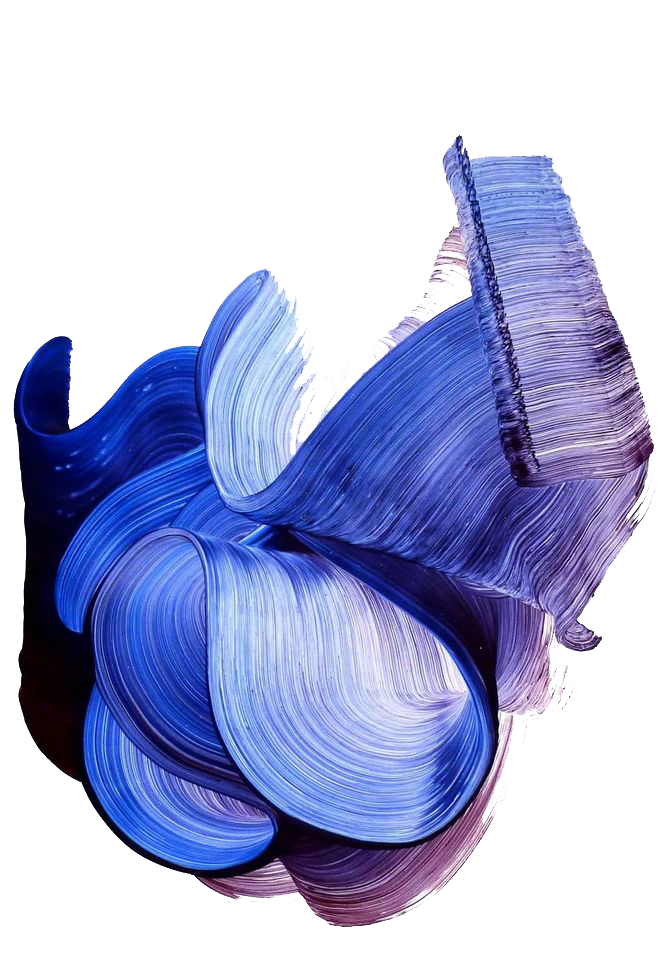 25%
55%
45%
输入此处标题
请在此处添加具体内容，文字尽量言简意赅，简单描述即可，不必过于繁琐，注意版面的美观度。
输入此处标题
请在此处添加具体内容，文字尽量言简意赅，简单描述即可，不必过于繁琐，注意版面的美观度。
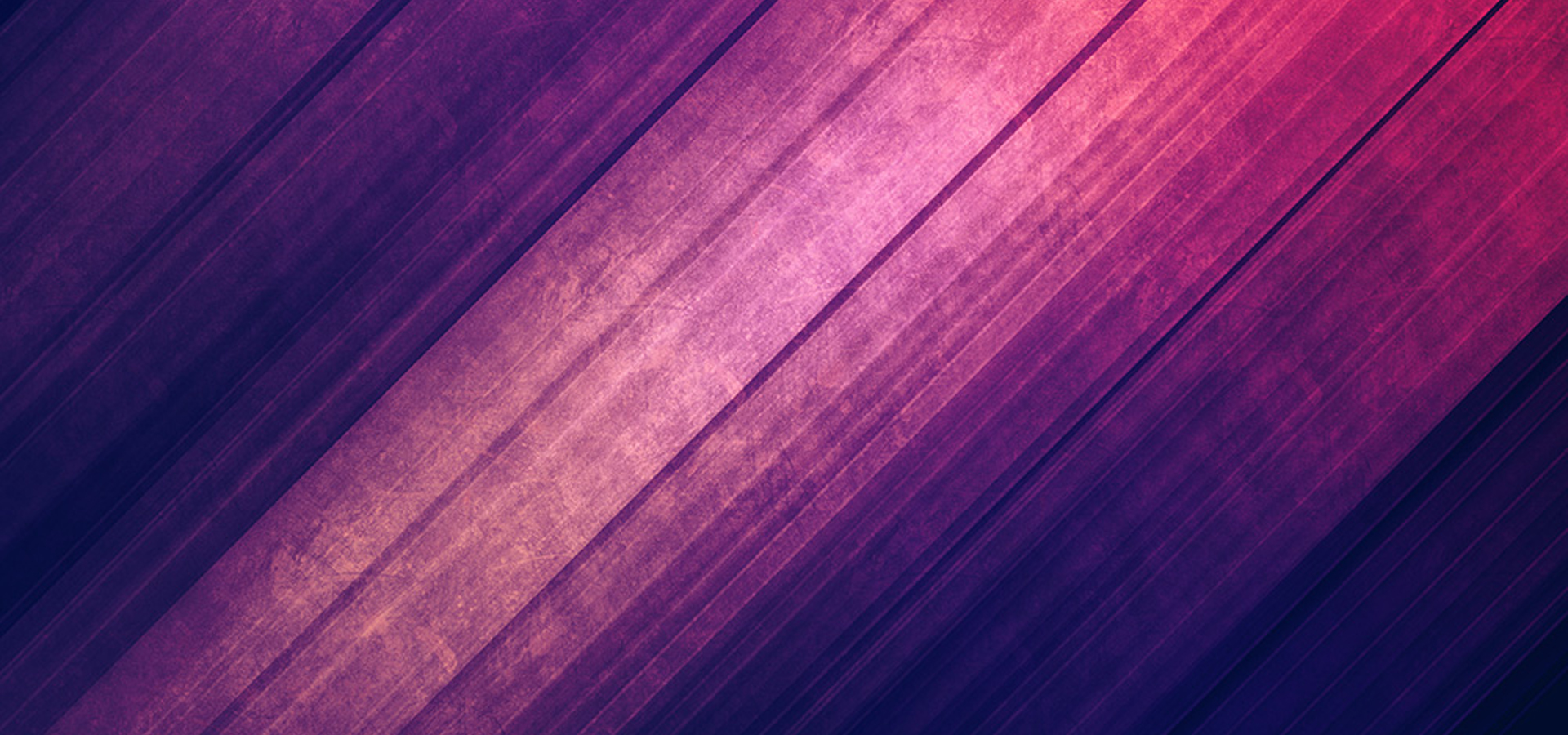 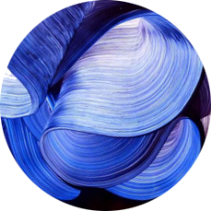 【项目成果展示】
03
45%
10%
关键词
关键词
请在此处添加具体内容，文字尽量言简意赅，简单描述即可，不必过于繁琐，注意版面的美观度。
请在此处添加具体内容，文字尽量言简意赅，简单描述即可，不必过于繁琐，注意版面的美观度。
25%
70%
关键词
关键词
请在此处添加具体内容，文字尽量言简意赅，简单描述即可，不必过于繁琐，注意版面的美观度。
请在此处添加具体内容，文字尽量言简意赅，简单描述即可，不必过于繁琐，注意版面的美观度。
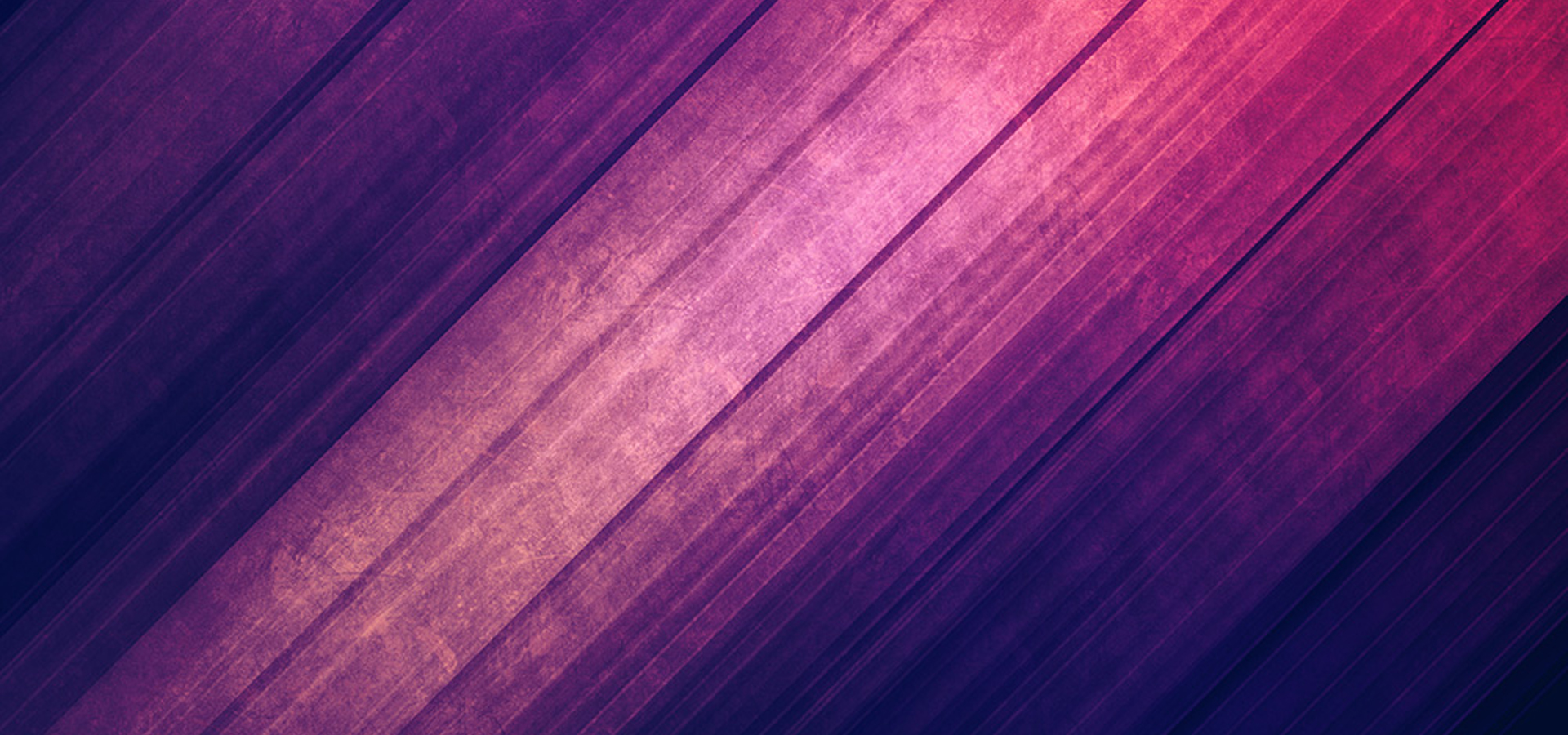 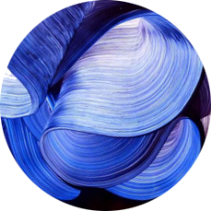 【项目成果展示】
03
标题文本预设
标题文本预设
请在此处添加具体内容，文字尽量言简意赅，简单描述即可。
请在此处添加具体内容，文字尽量言简意赅，简单描述即可。
标题文本预设
请在此处添加具体内容，文字尽量言简意赅，简单描述即可。
标题文本预设
请在此处添加具体内容，文字尽量言简意赅，简单描述即可。
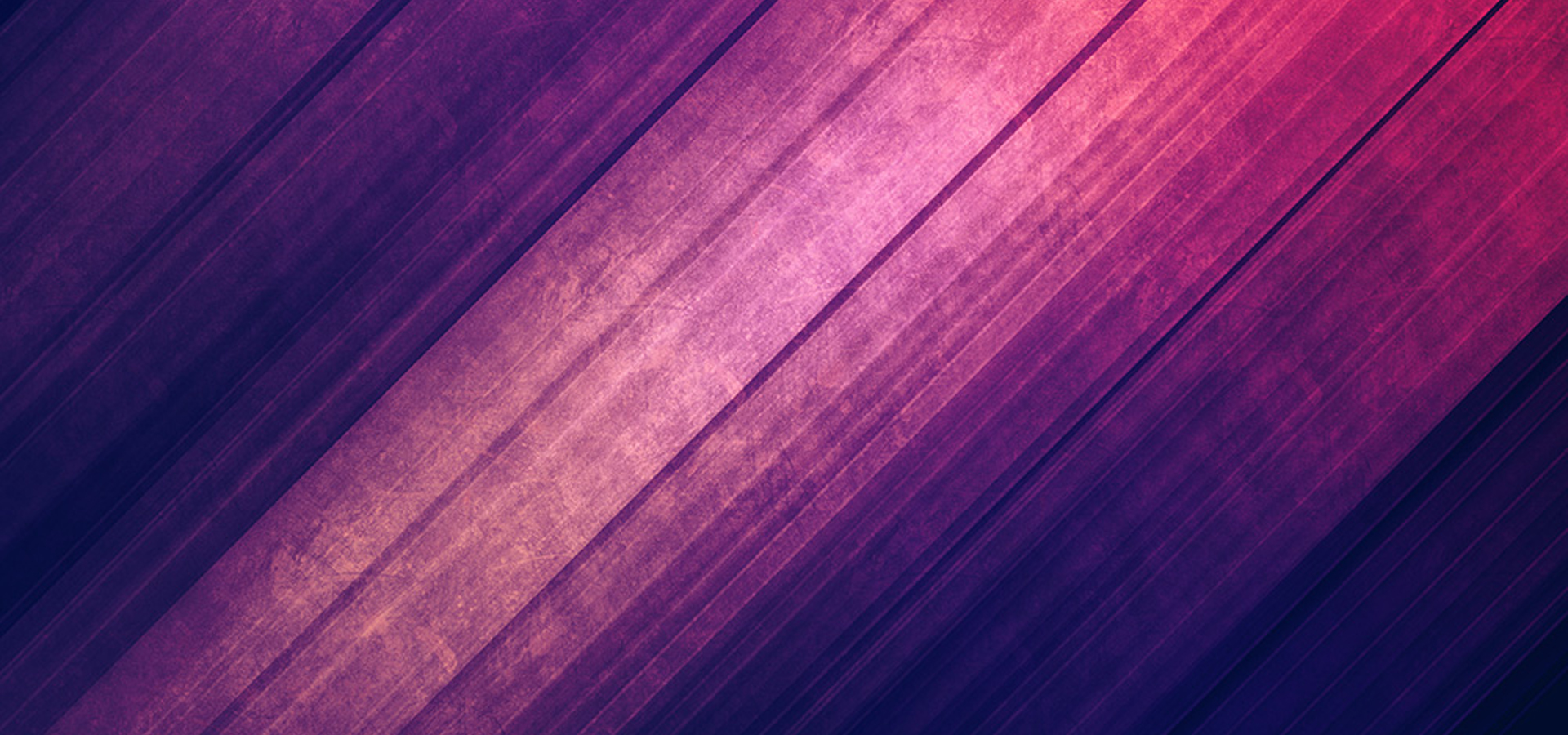 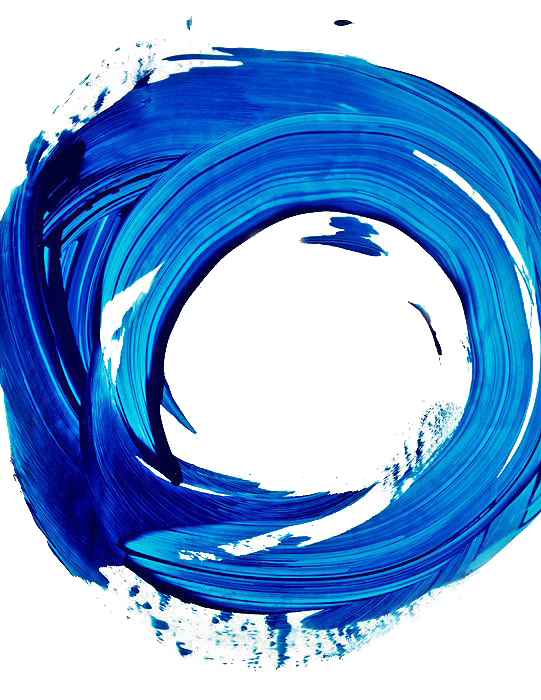 04
【明年工作计划 】
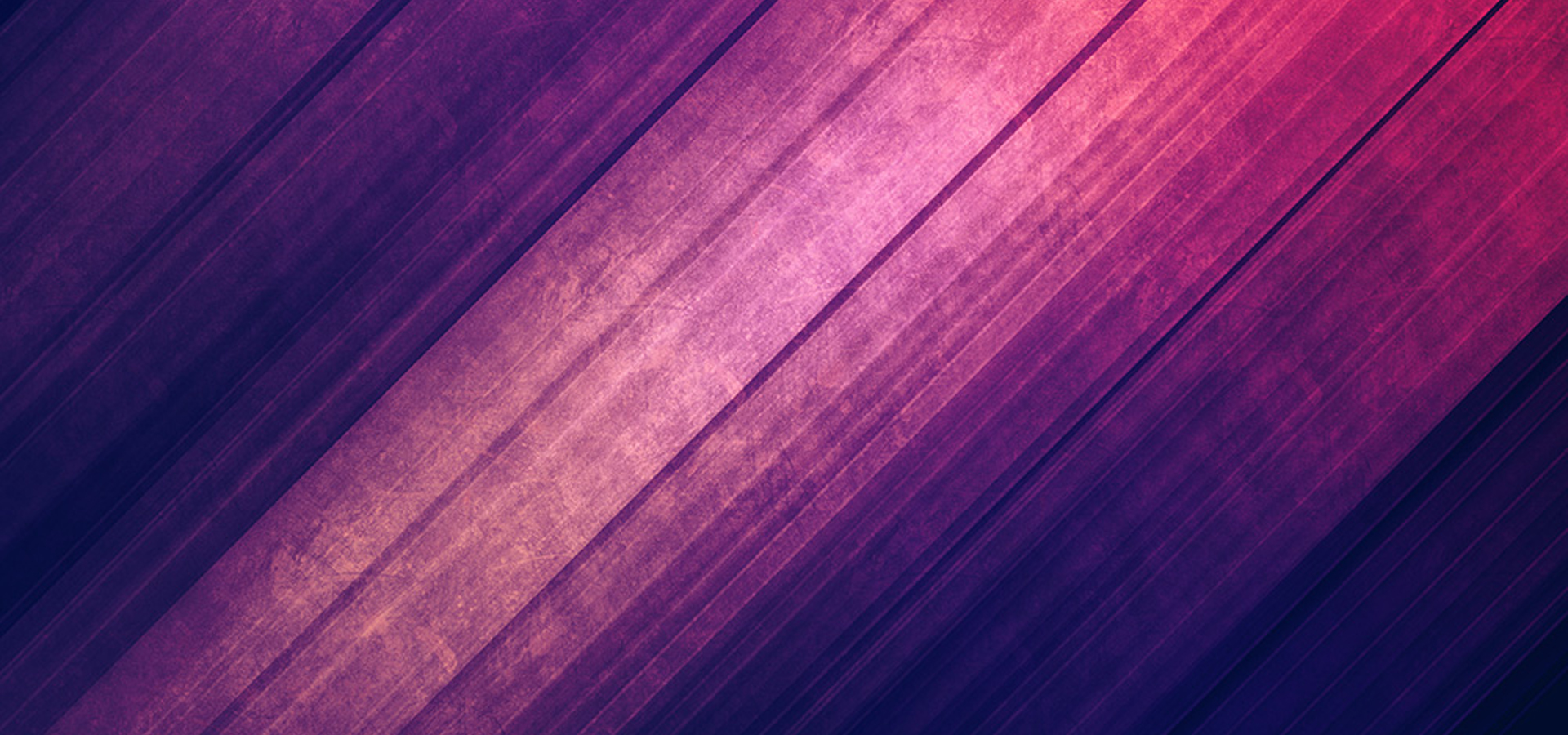 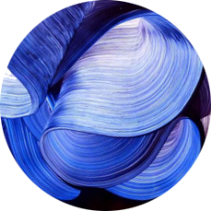 【明年工作计划】
04
step 2
step 4
请在此处添加具体内容，文字尽量言简意赅，简单描述即可，不必过于繁琐，注意版面的美观度。
请在此处添加具体内容，文字尽量言简意赅，简单描述即可，不必过于繁琐，注意版面的美观度。
step 1
step 3
请在此处添加具体内容，文字尽量言简意赅，简单描述即可，不必过于繁琐，注意版面的美观度。
请在此处添加具体内容，文字尽量言简意赅，简单描述即可，不必过于繁琐，注意版面的美观度。
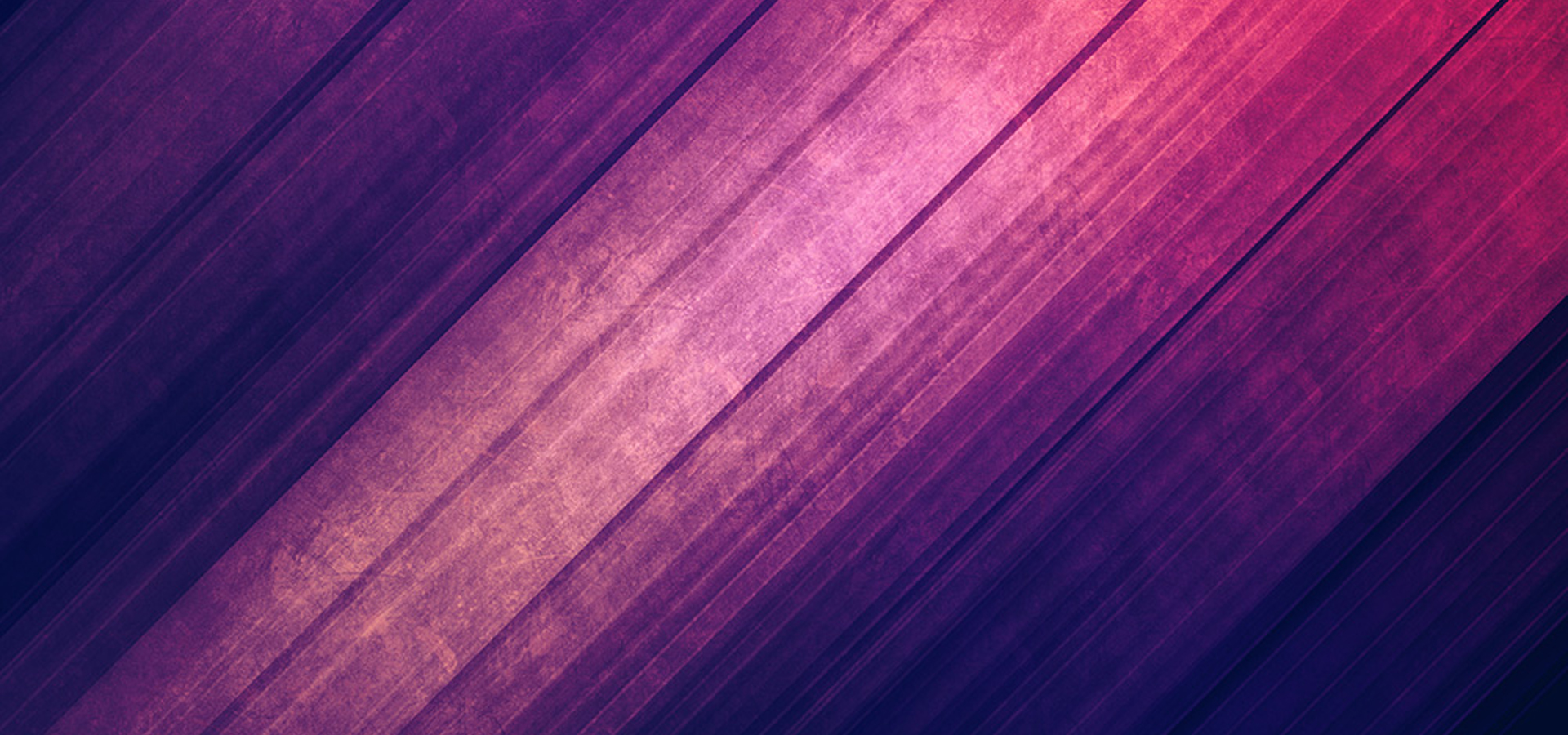 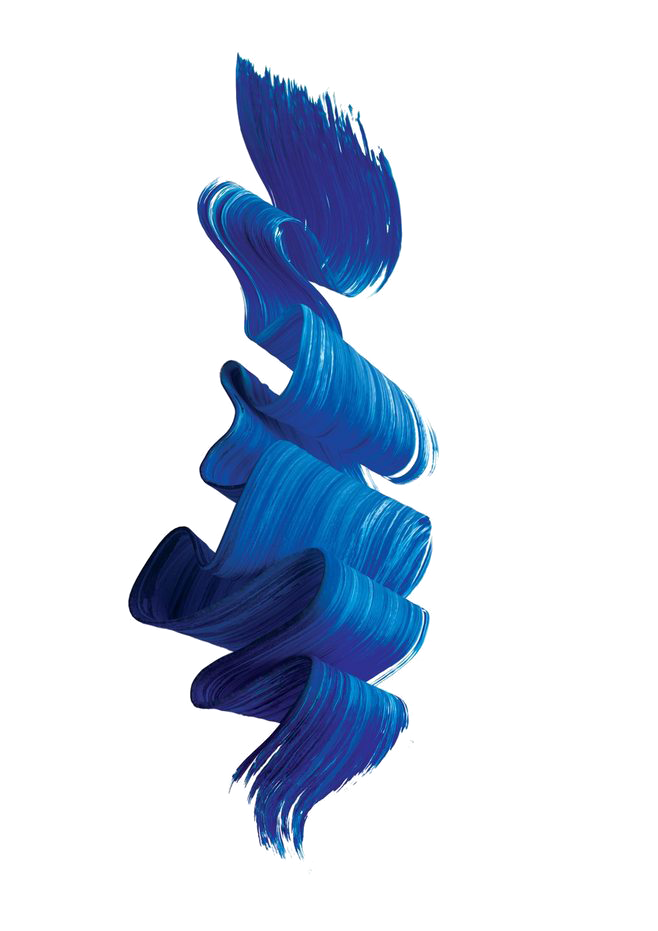 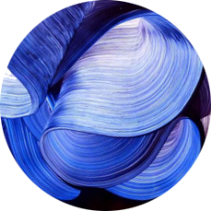 【明年工作计划】
04
01
02
Step 01
请在此处添加具体内容，文字尽量言简意赅，简单描述即可，不必过于繁琐，注意版面的美观度。
04
03
Step 02
请在此处添加具体内容，文字尽量言简意赅，简单描述即可，不必过于繁琐，注意版面的美观度。
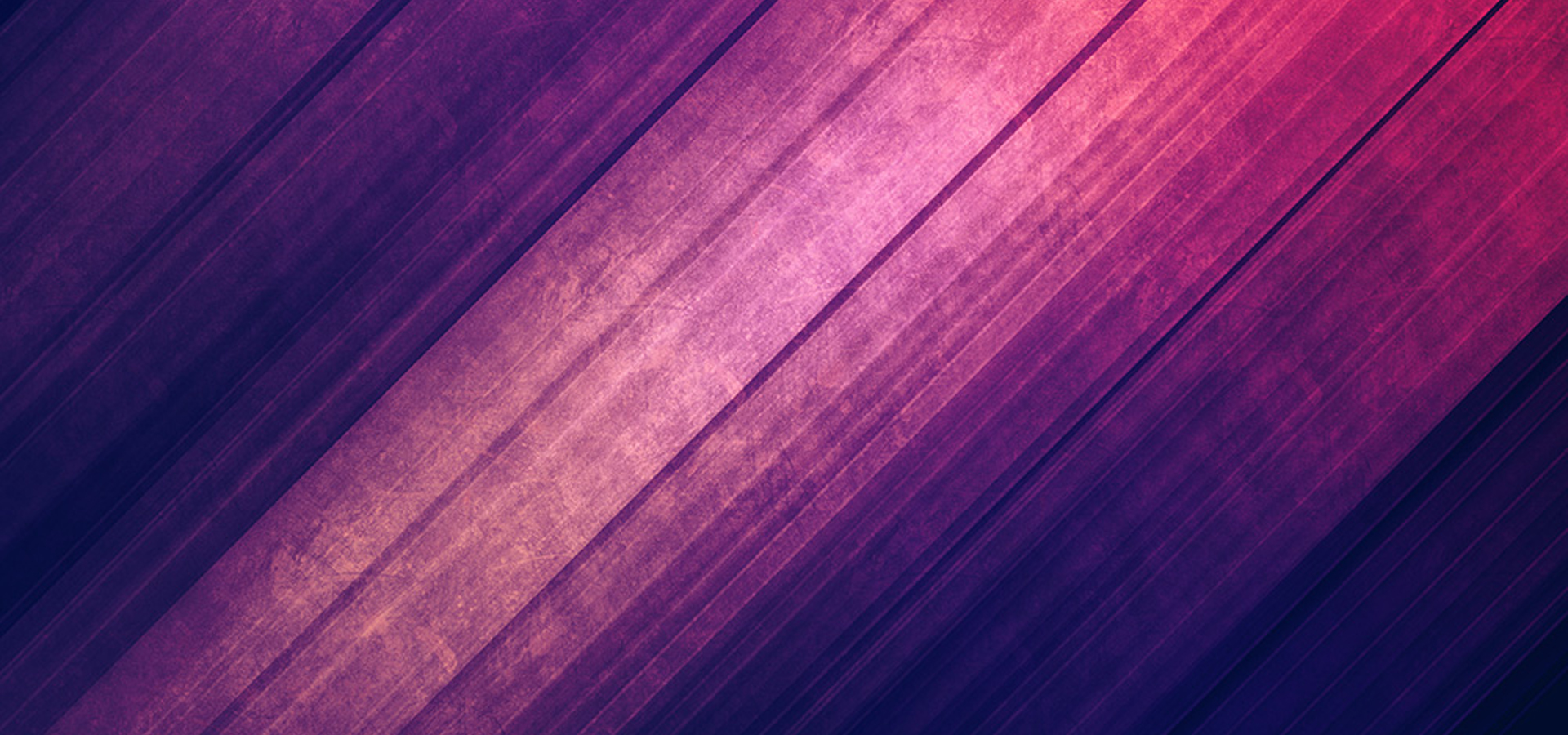 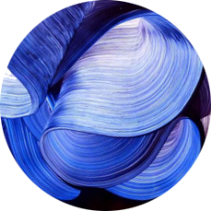 【明年工作计划】
04
输入此处标题
言简意赅，简单描述即可，不必过于繁琐，注意版面的美观度。
标题
输入此处标题
言简意赅，简单描述即可，不必过于繁琐，注意版面的美观度。
标题
01
输入此处标题
言简意赅，简单描述即可，不必过于繁琐，注意版面的美观度。
标题
02
06
标题
输入此处标题
言简意赅，简单描述即可，不必过于繁琐，注意版面的美观度。
05
03
04
标题
输入此处标题
言简意赅，简单描述即可，不必过于繁琐，注意版面的美观度。
标题
输入此处标题
言简意赅，简单描述即可，不必过于繁琐，注意版面的美观度。
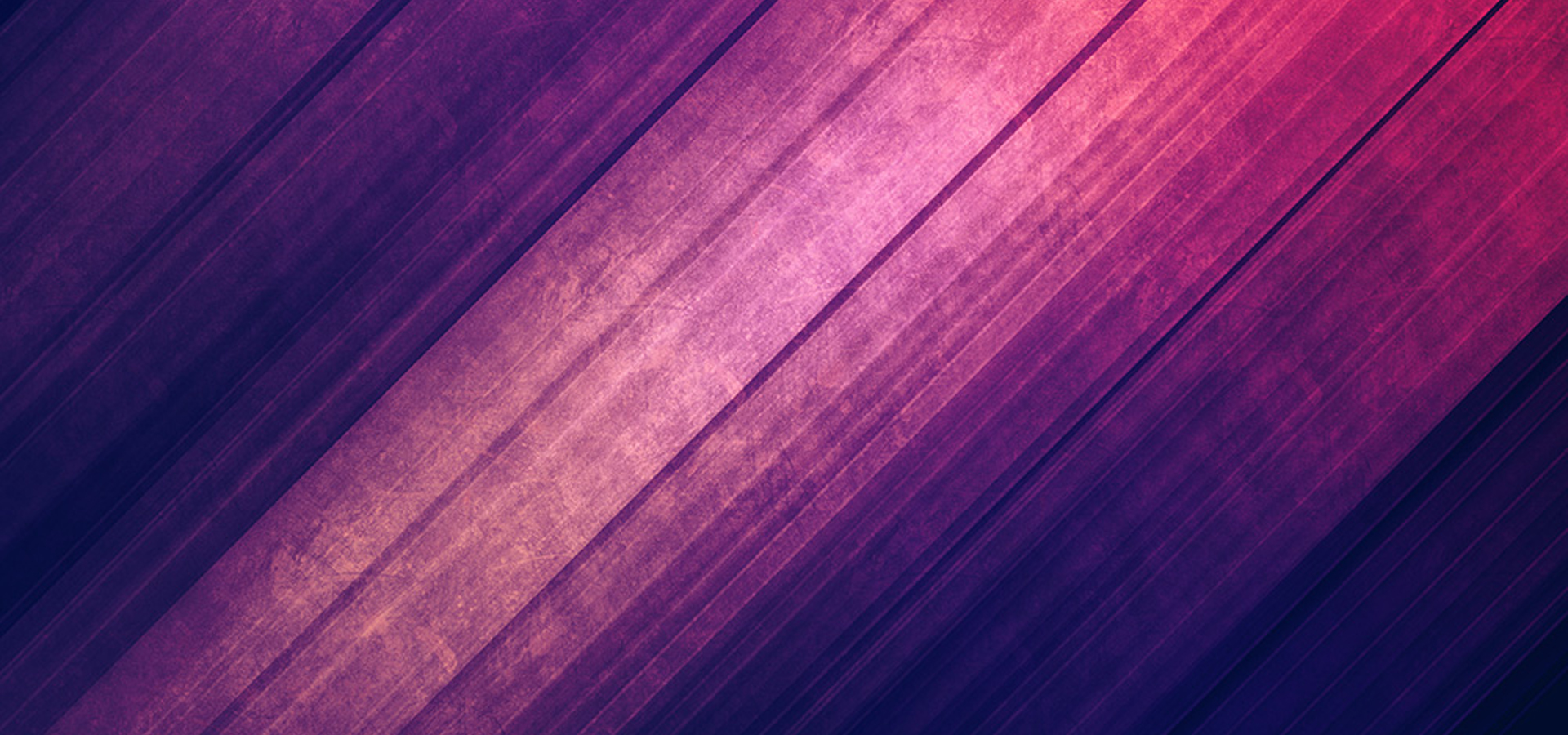 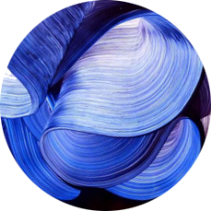 【明年工作计划】
04
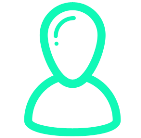 这里填写小标题
言简意赅，简单描述即可，不必过于繁琐，注意版面的美观度。言简意赅，简单描述即可，不必过于繁琐，注意版面的美观度。
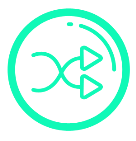 关键词
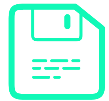 这里填写小标题
言简意赅，简单描述即可，不必过于繁琐，注意版面的美观度。言简意赅，简单描述即可，不必过于繁琐，注意版面的美观度。
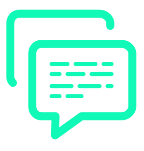 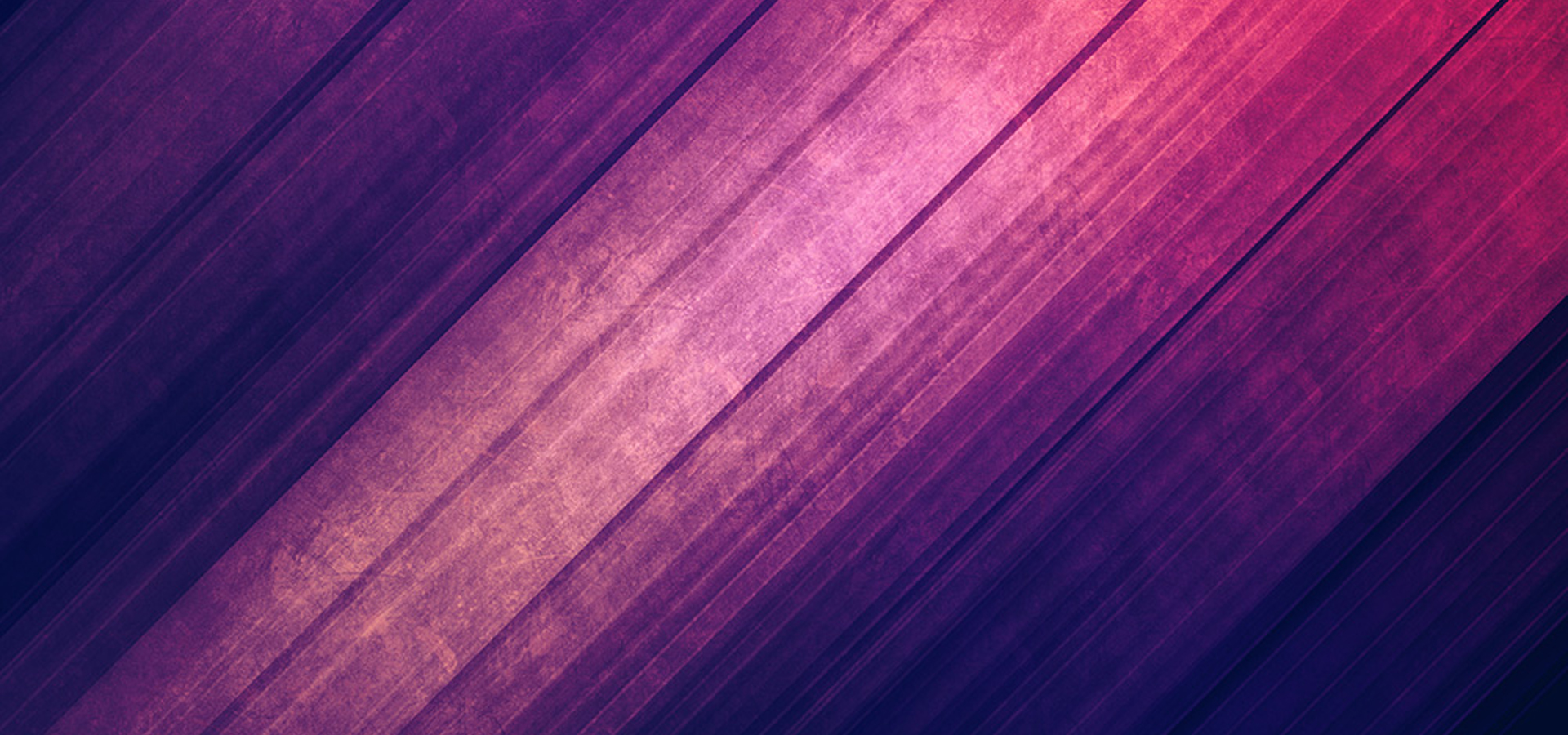 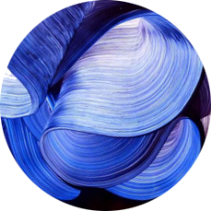 【明年工作计划】
04
点击添加文本
点击添加文本
点击添加文本
言简意赅，简单描述即可，不必过于繁琐，注意版面的美观度。
言简意赅，简单描述即可，不必过于繁琐，注意版面的美观度。
言简意赅，简单描述即可，不必过于繁琐，注意版面的美观度。
1
5
3
2
4
6
点击添加文本
点击添加文本
点击添加文本
言简意赅，简单描述即可，不必过于繁琐，注意版面的美观度。
言简意赅，简单描述即可，不必过于繁琐，注意版面的美观度。
言简意赅，简单描述即可，不必过于繁琐，注意版面的美观度。
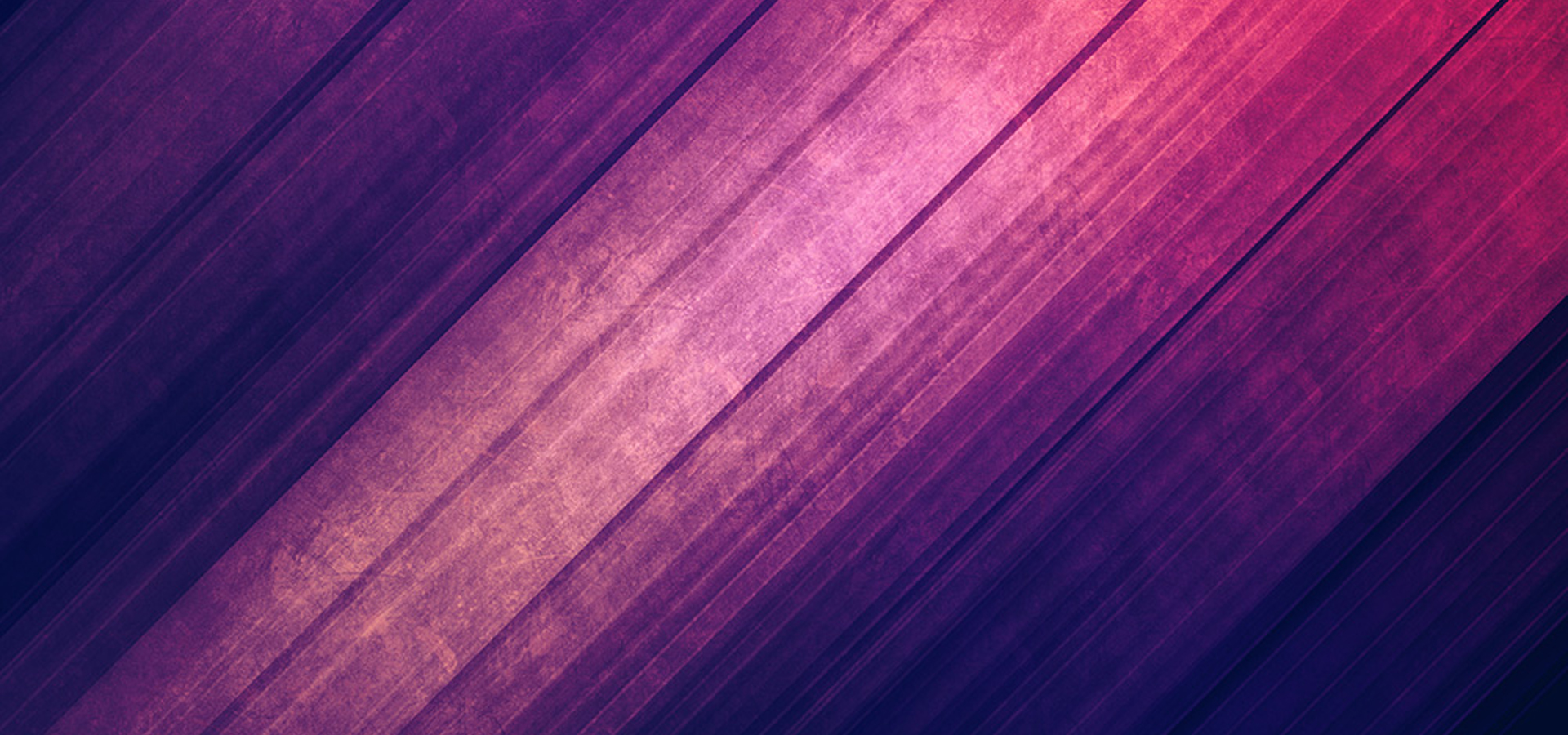 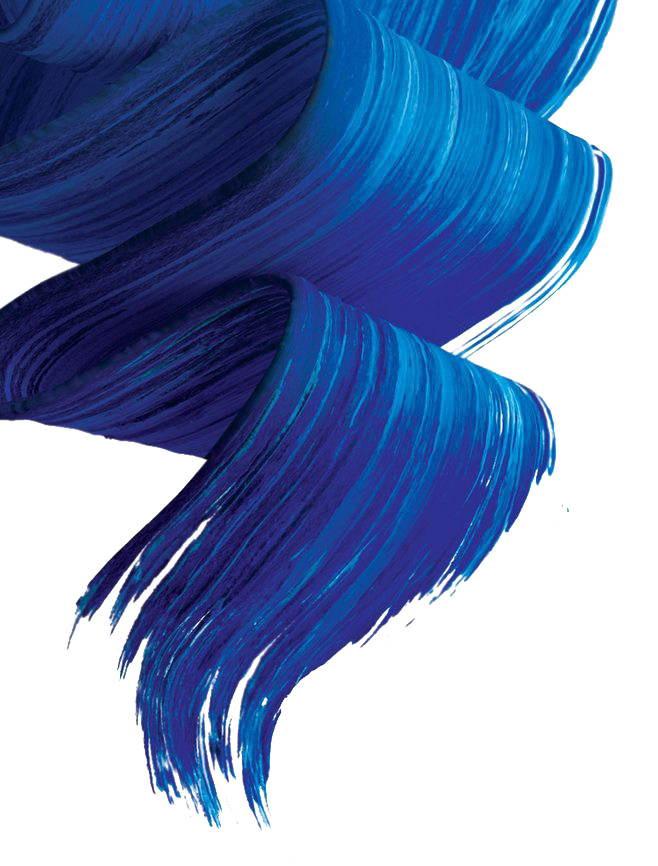 感谢您的欣赏！
请在此处添加具体内容，文字尽量言简意赅，简单描述即可，不必过于繁琐，注意版面的美观度，请在此处添加具体内容，文字尽量言简意赅，简单描述即可。
汇报人：XXX  时间：2021.X
202X